لا تقل لا أستطيع .. 
فالإنسان هو نِتاج خالقٍ عظيم ، قد هيأ له كل شيء ، وجعل كلّ المخلوقات طوعَ أمره
لك من القوة والطاقة ما لا تتخيله ، وكلّما كانت إرادتك الإيمانية كبيرة ، كلما كانت طاقتك هائلة في كلا موارد الحياة بالدنيا والآخرة ...ثق بقدراتك تُبدع
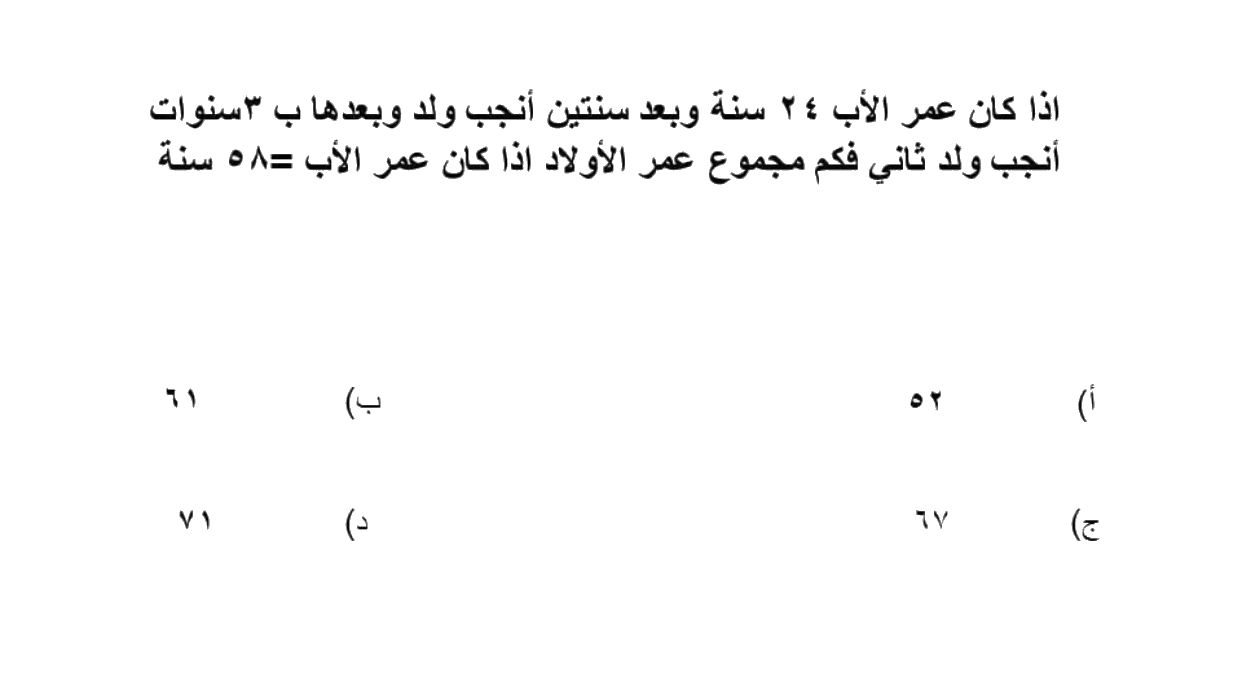 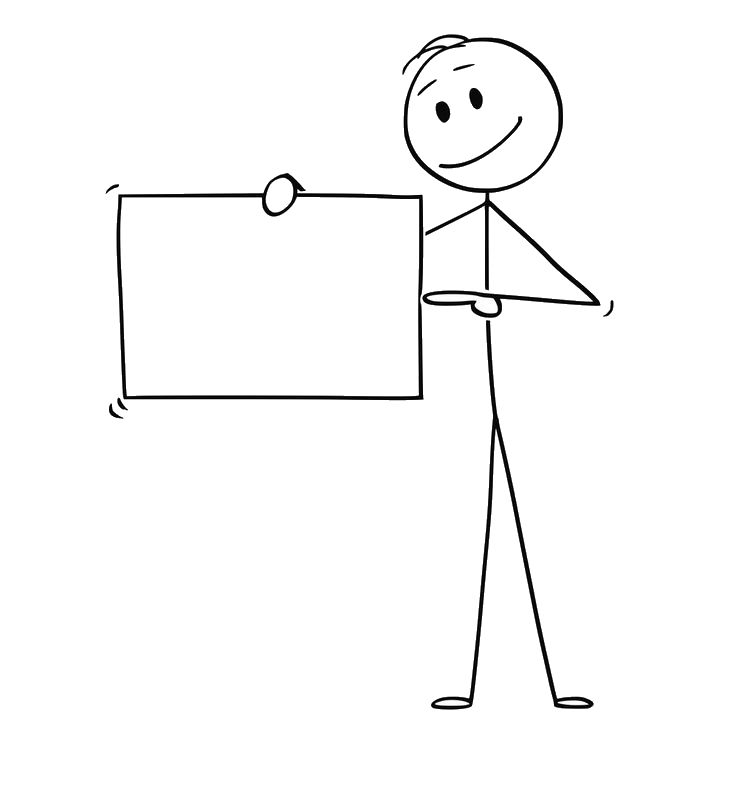 قدرات
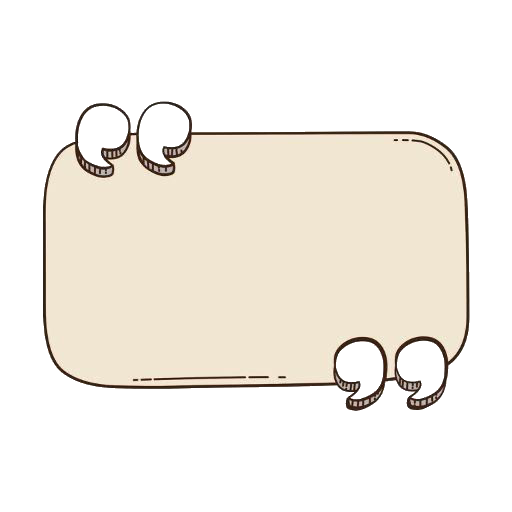 عنوان الدرس
العلاقات والدوال العكسية
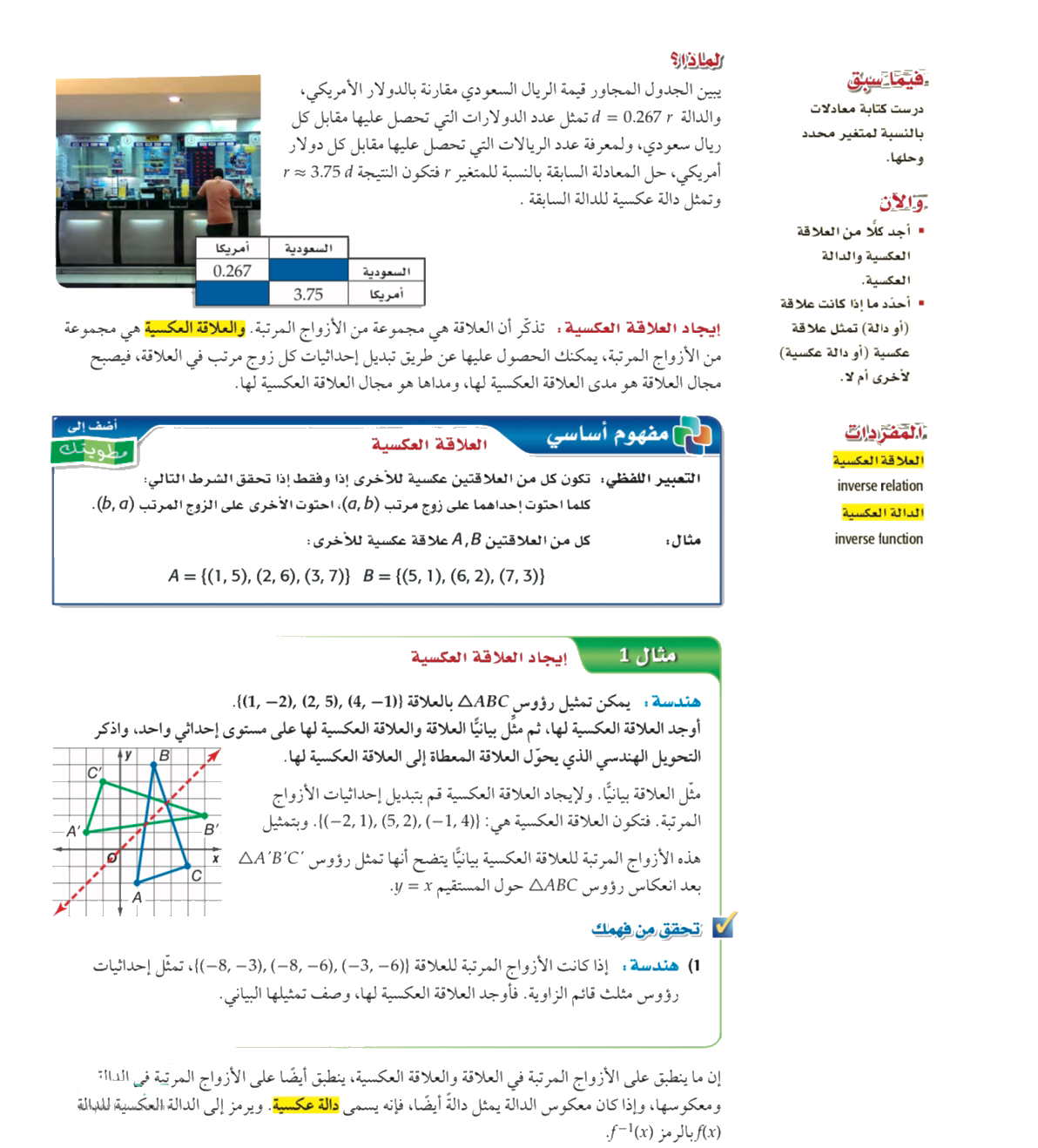 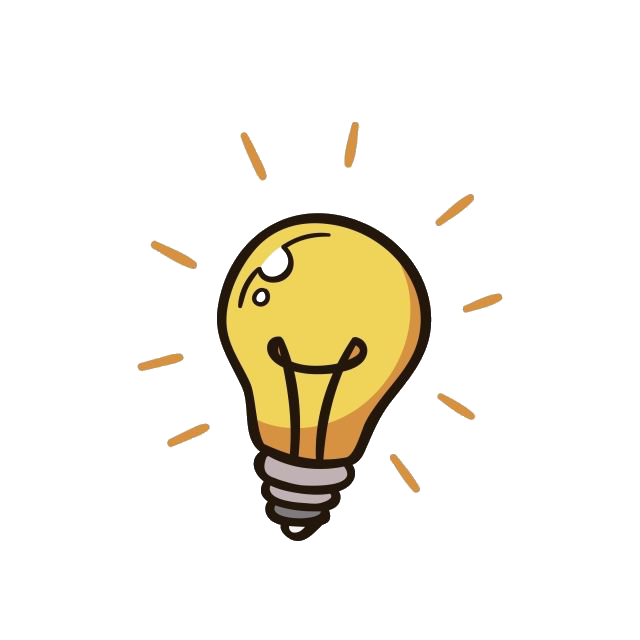 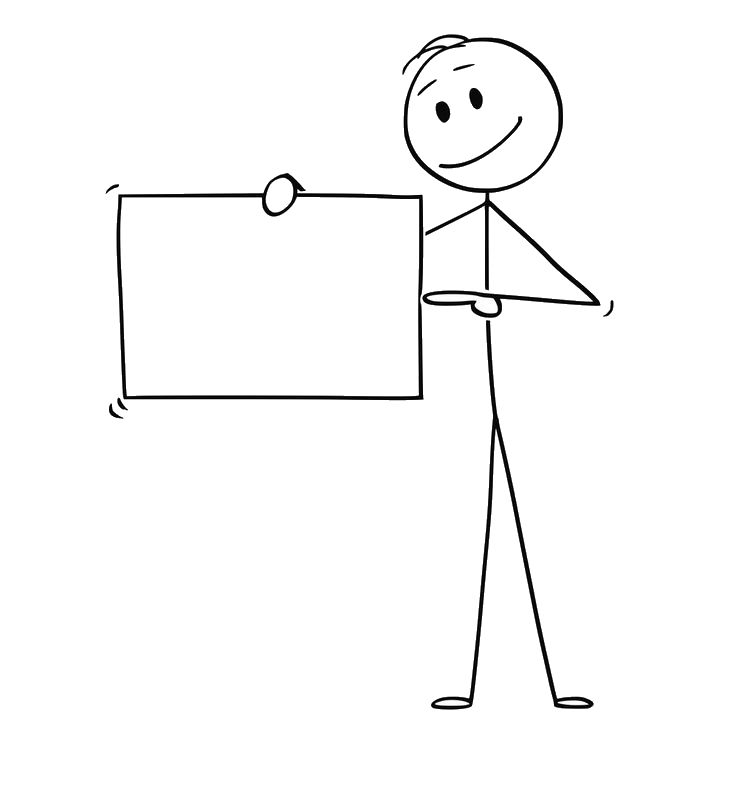 أهداف
 الدرس
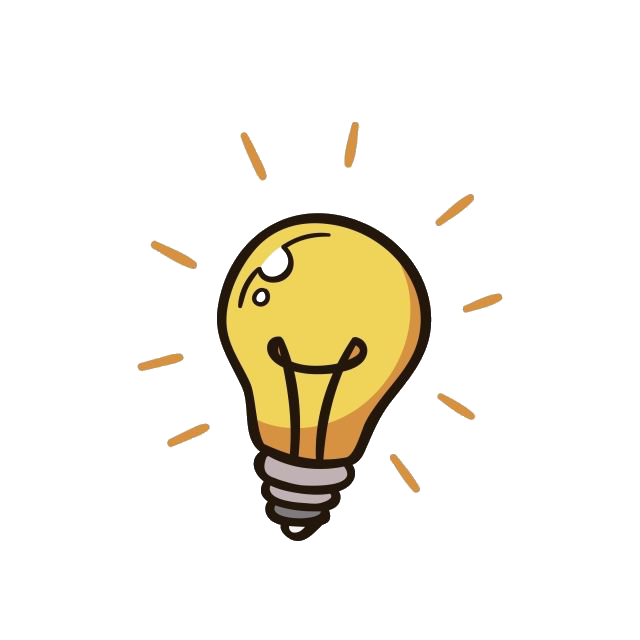 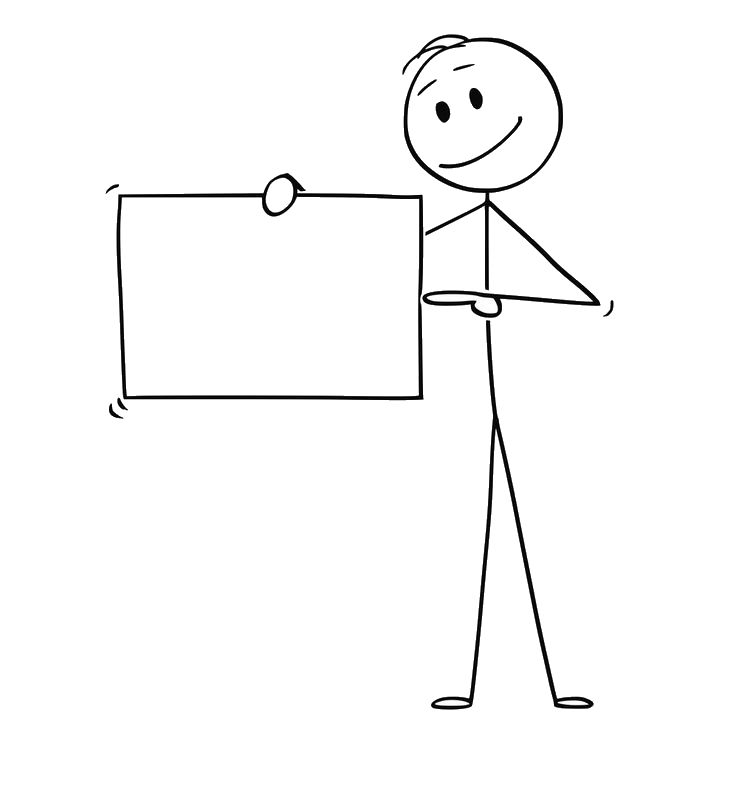 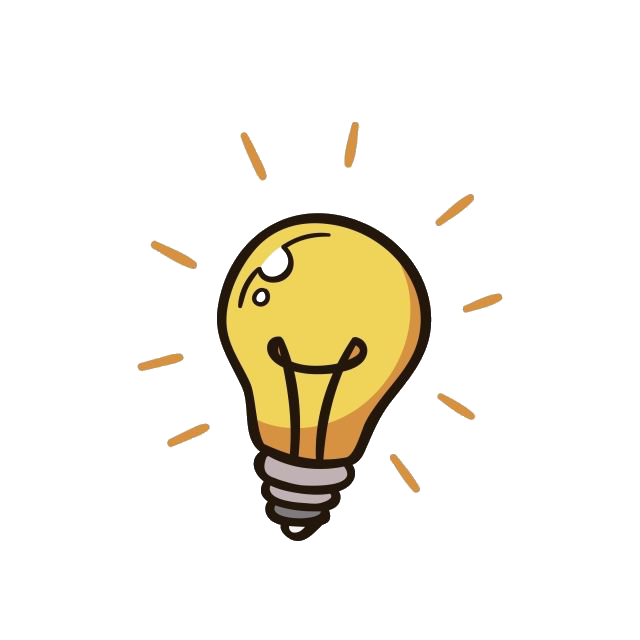 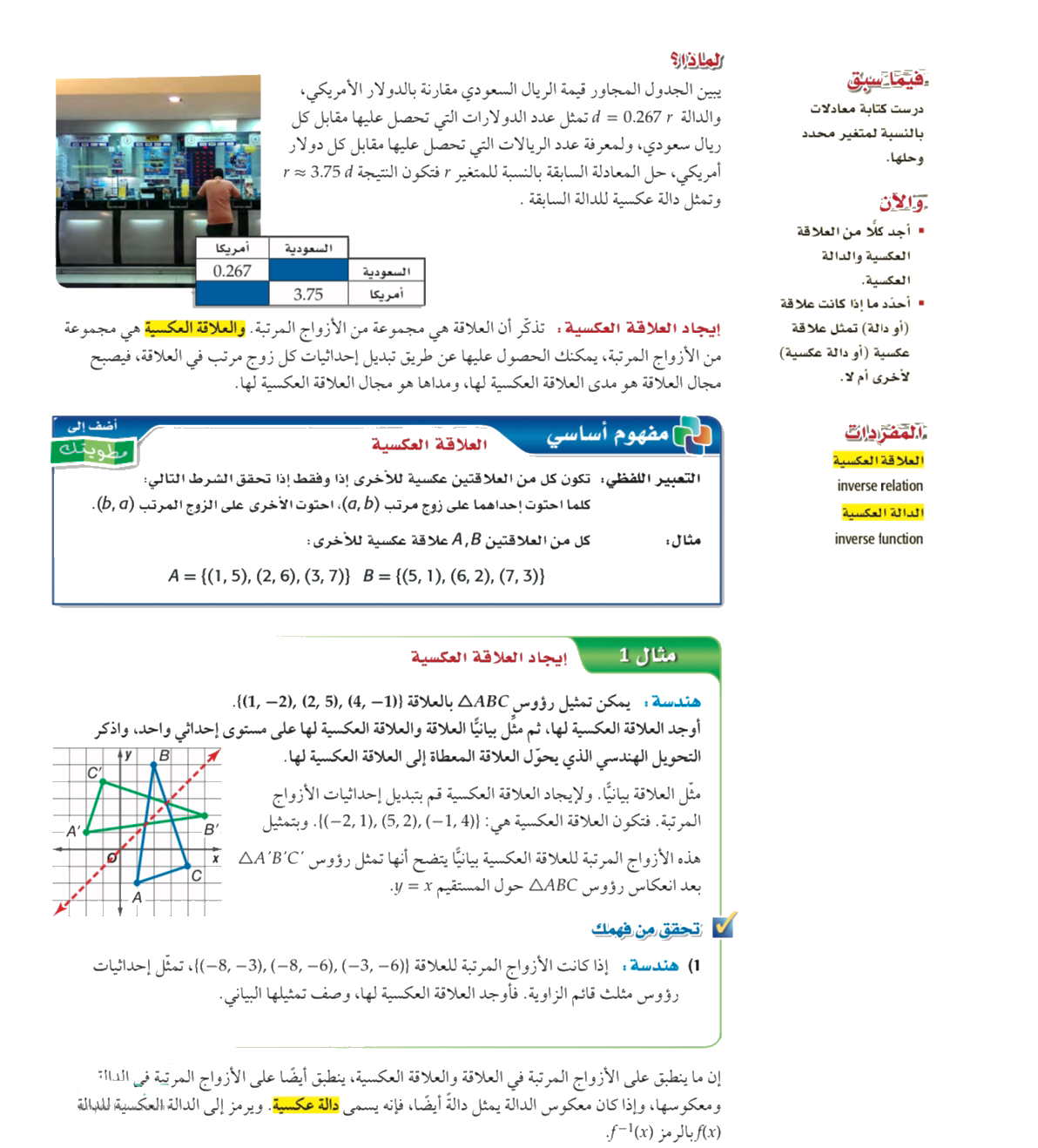 مفردات
 الدرس
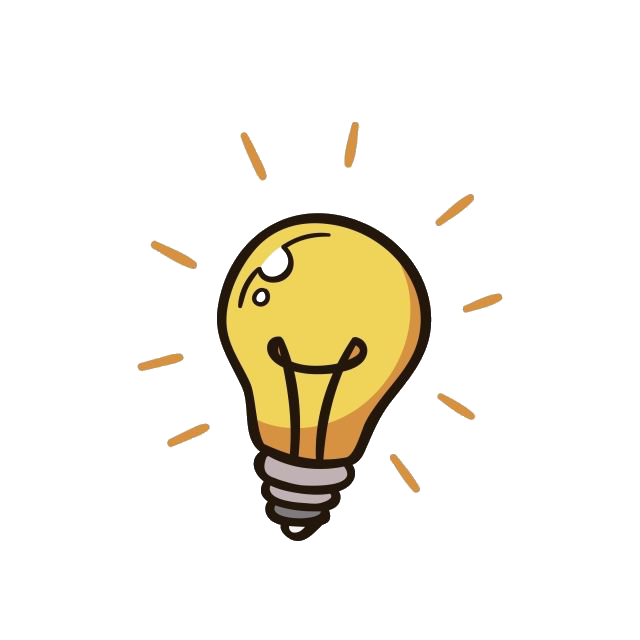 اعتمادا على الجدول كم دولاراً أمريكيا يقابل : 5ريالات  10  , ريالات
اعتمادا على الجدول كم دولاراً أمريكيا يقابل : 5ريالات  10  , ريالات
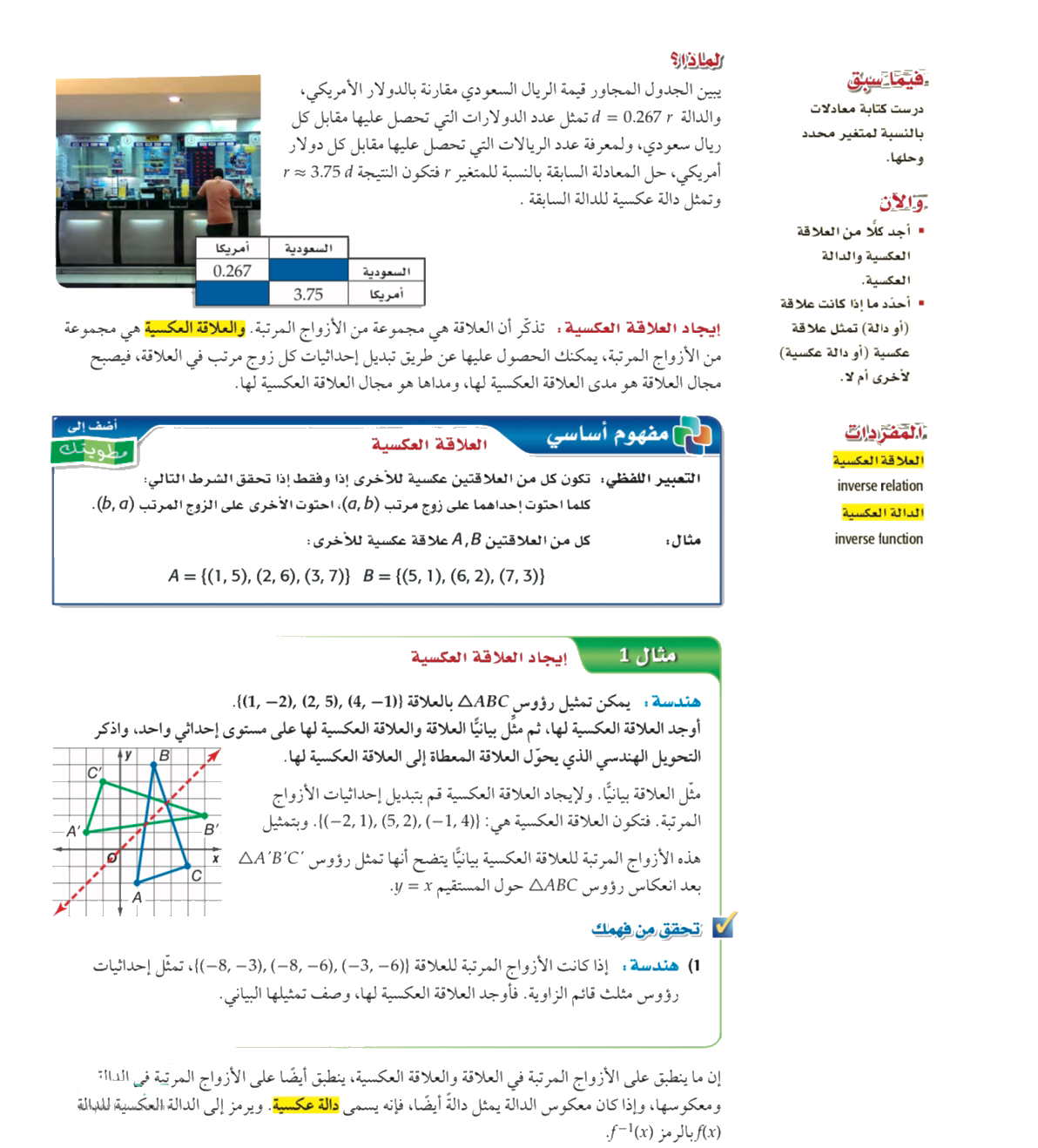 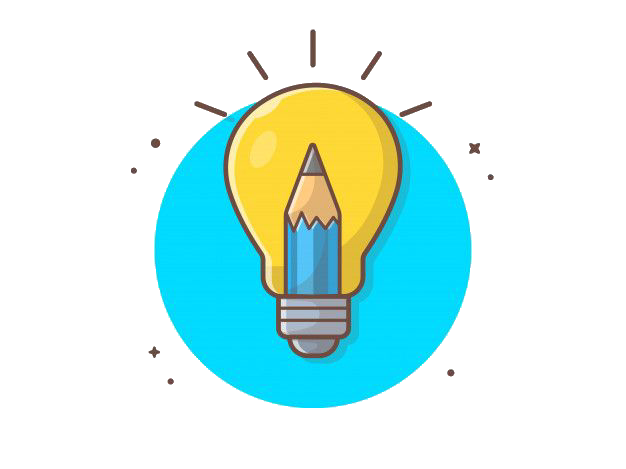 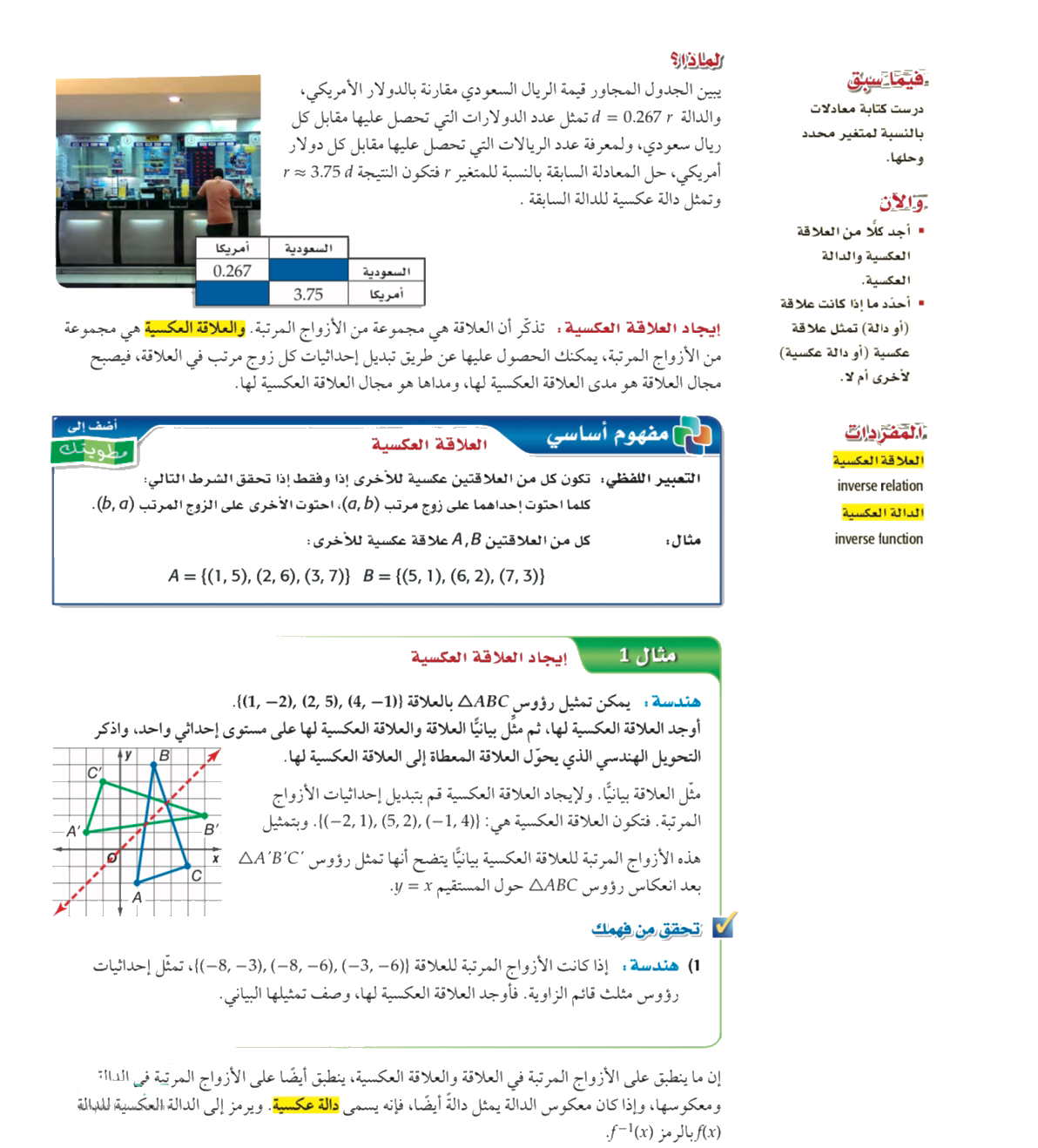 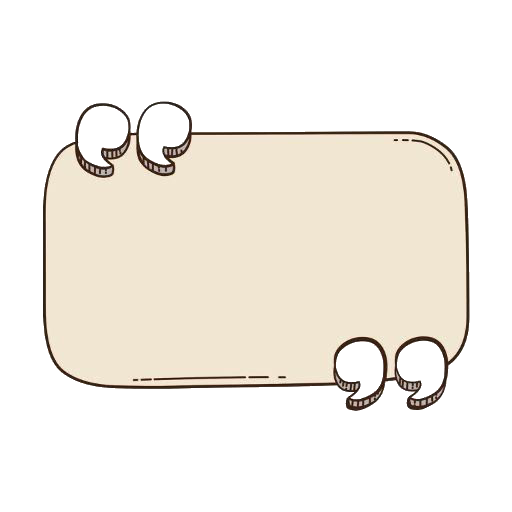 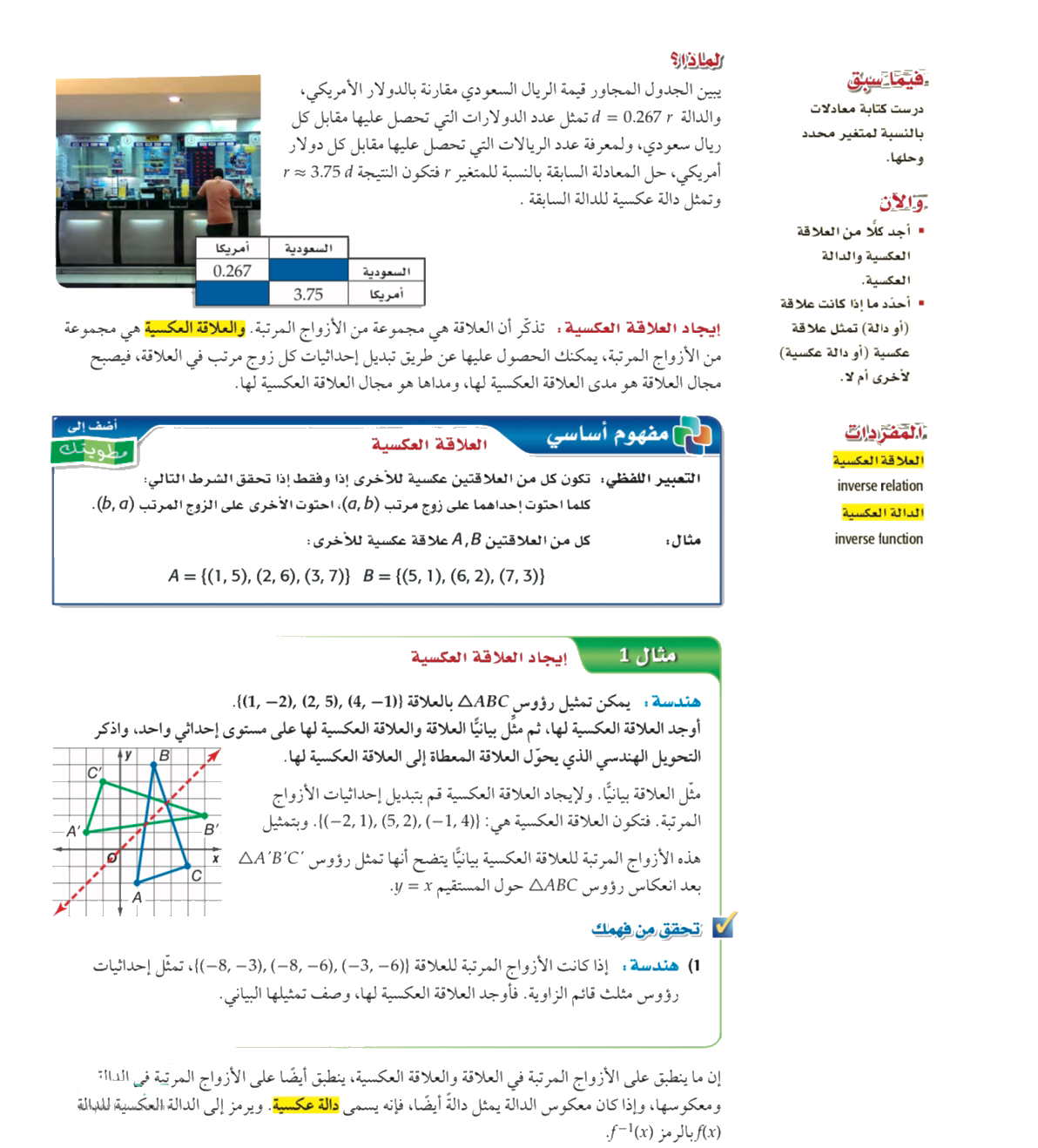 تحقق من فهمك
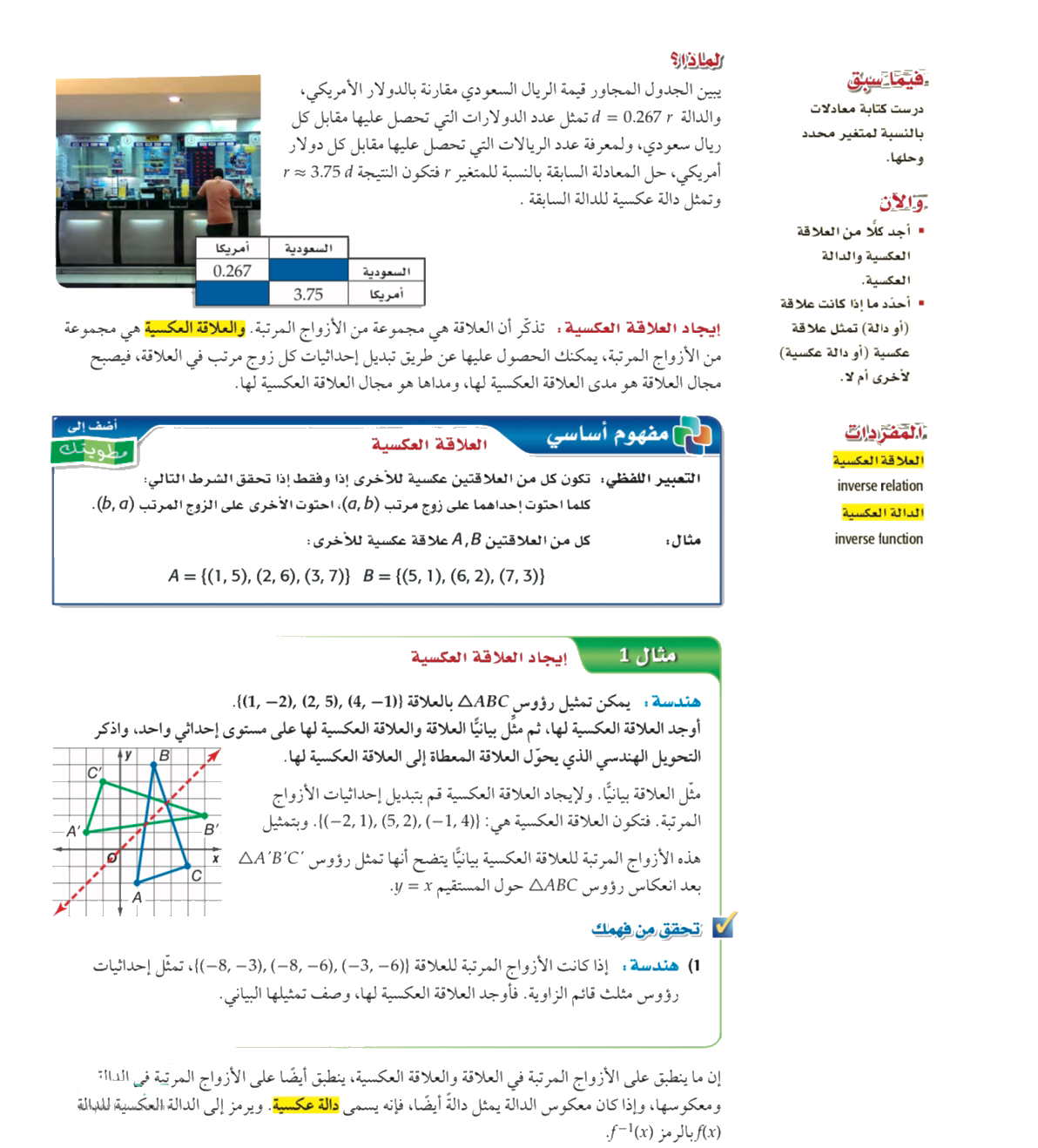 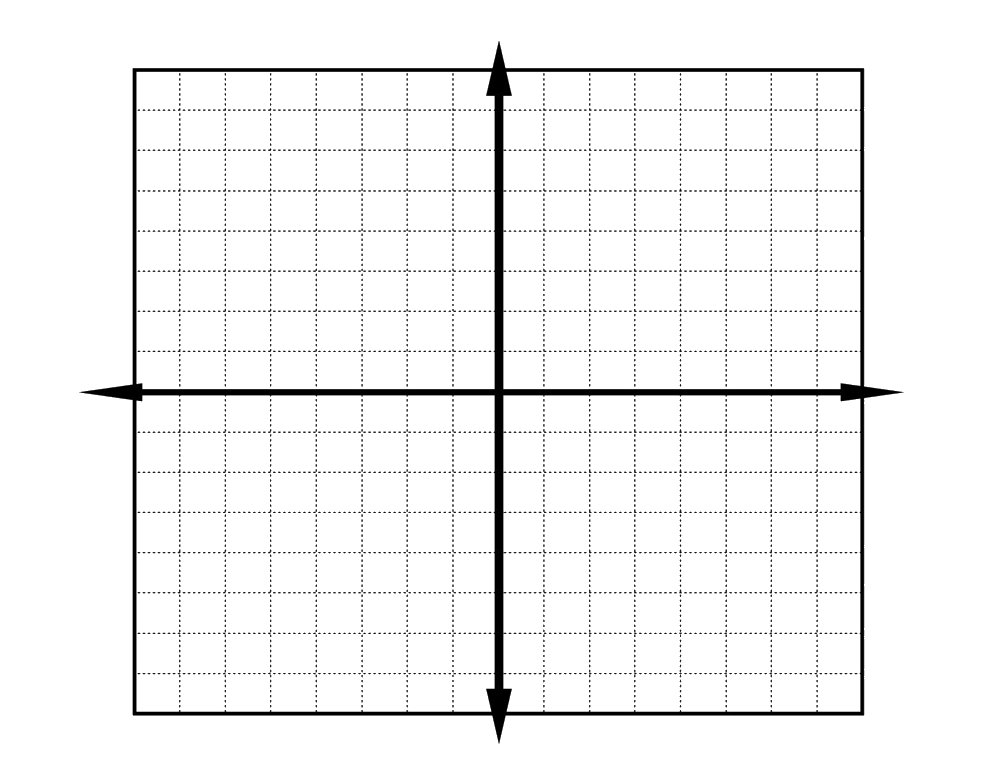 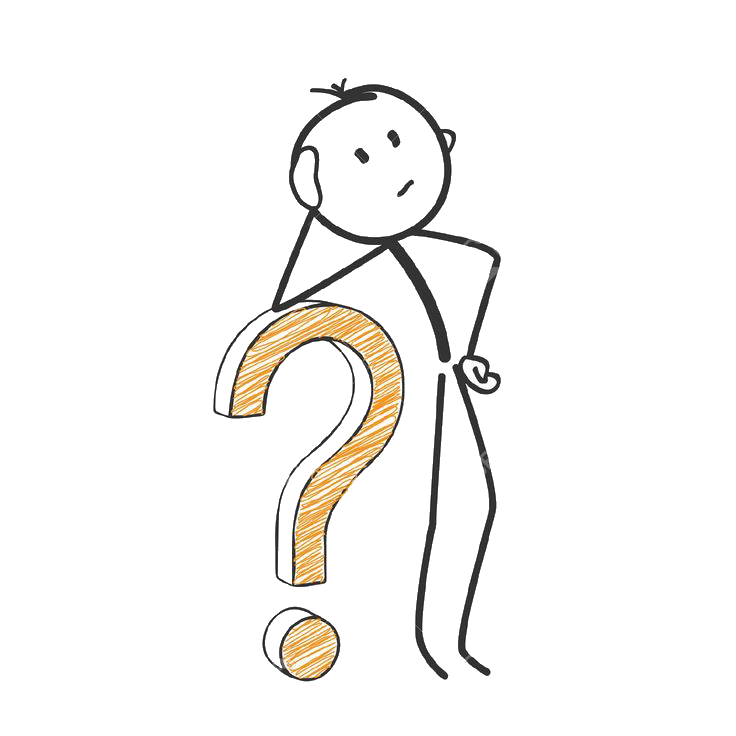 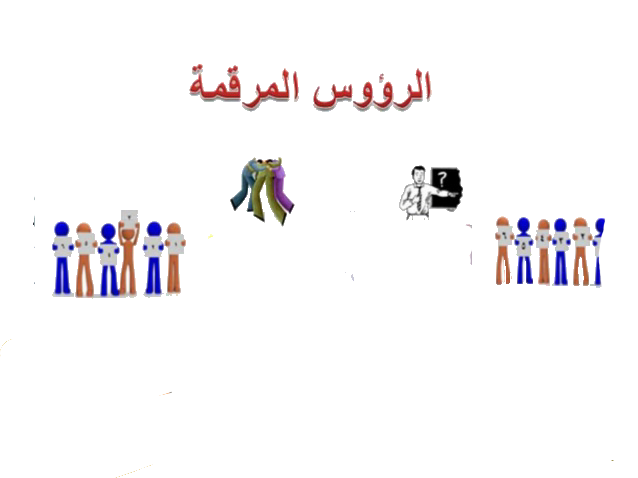 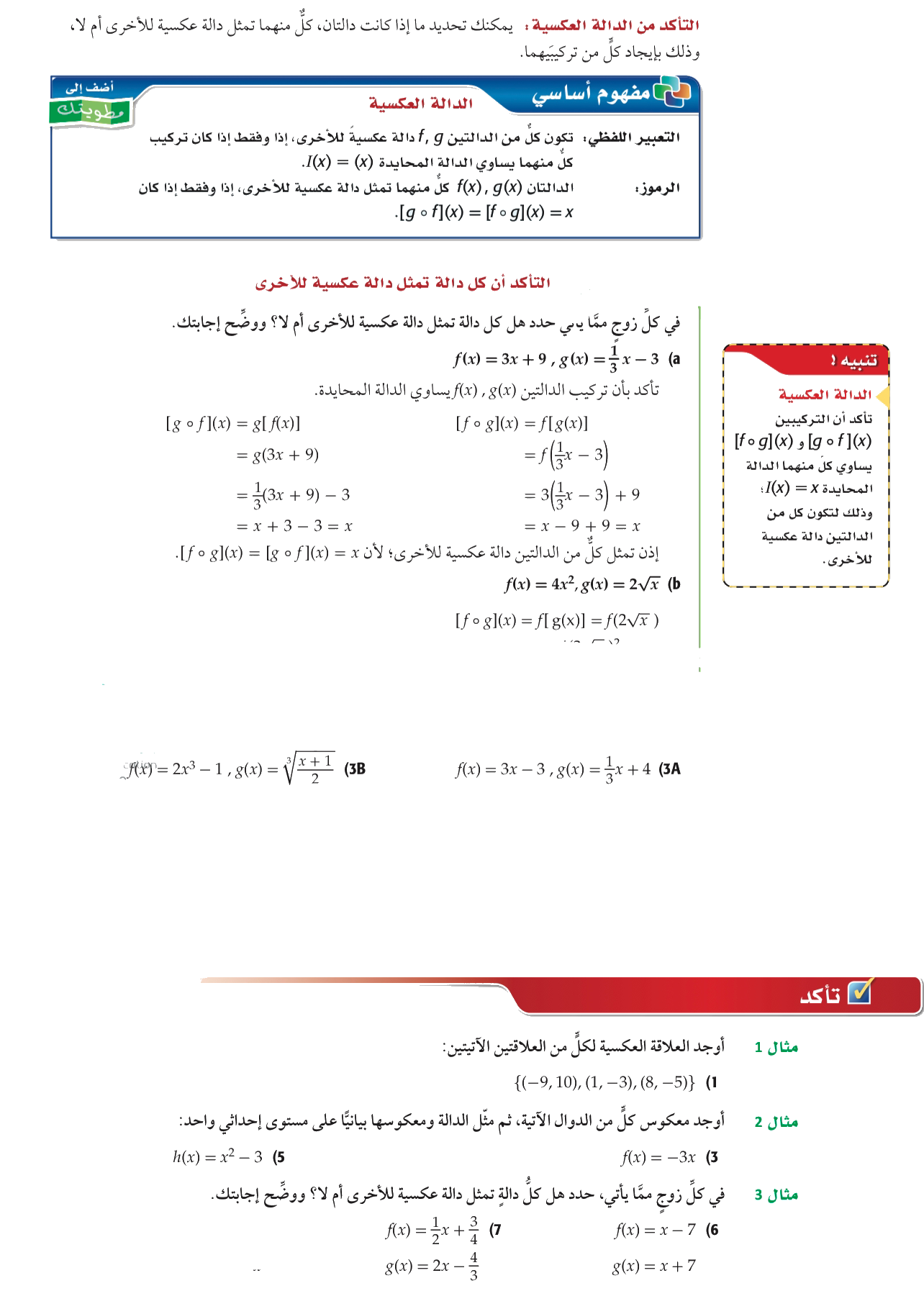 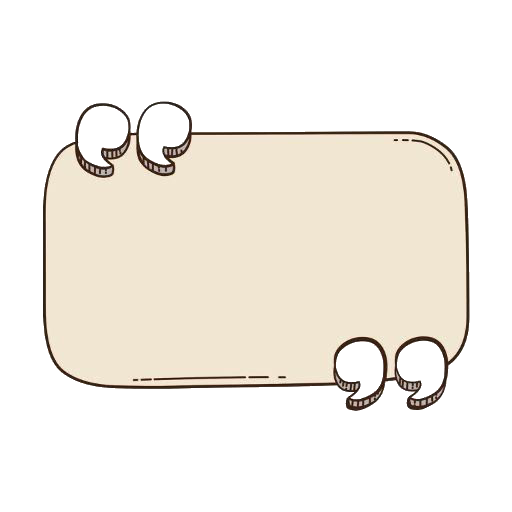 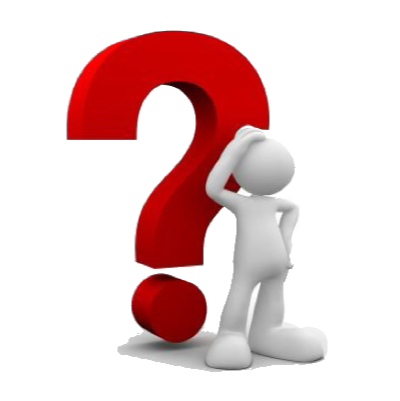 تأكد
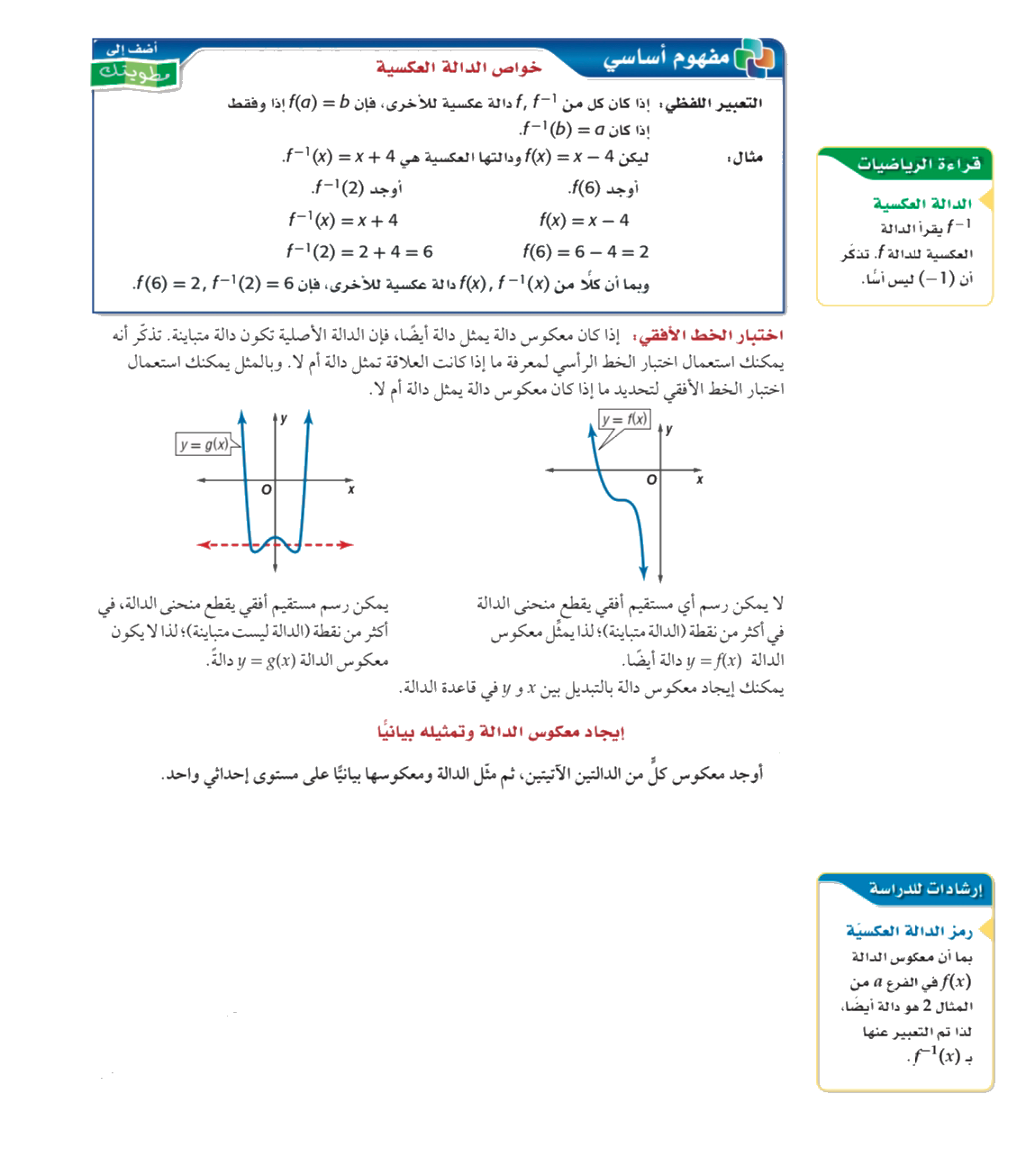 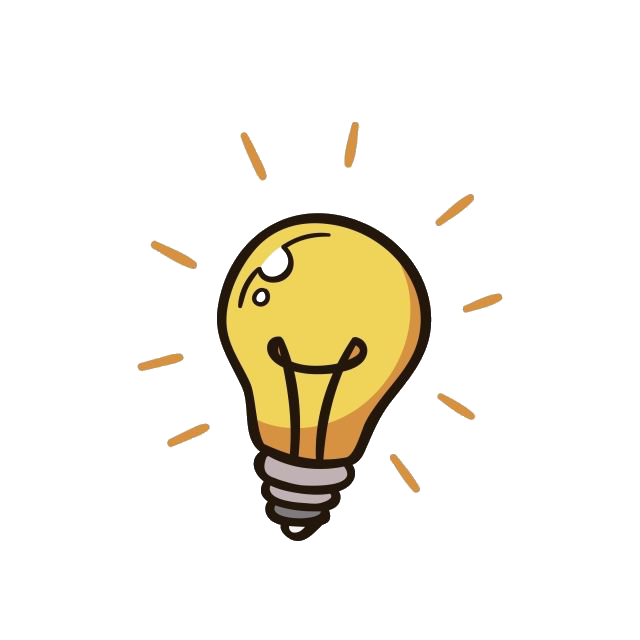 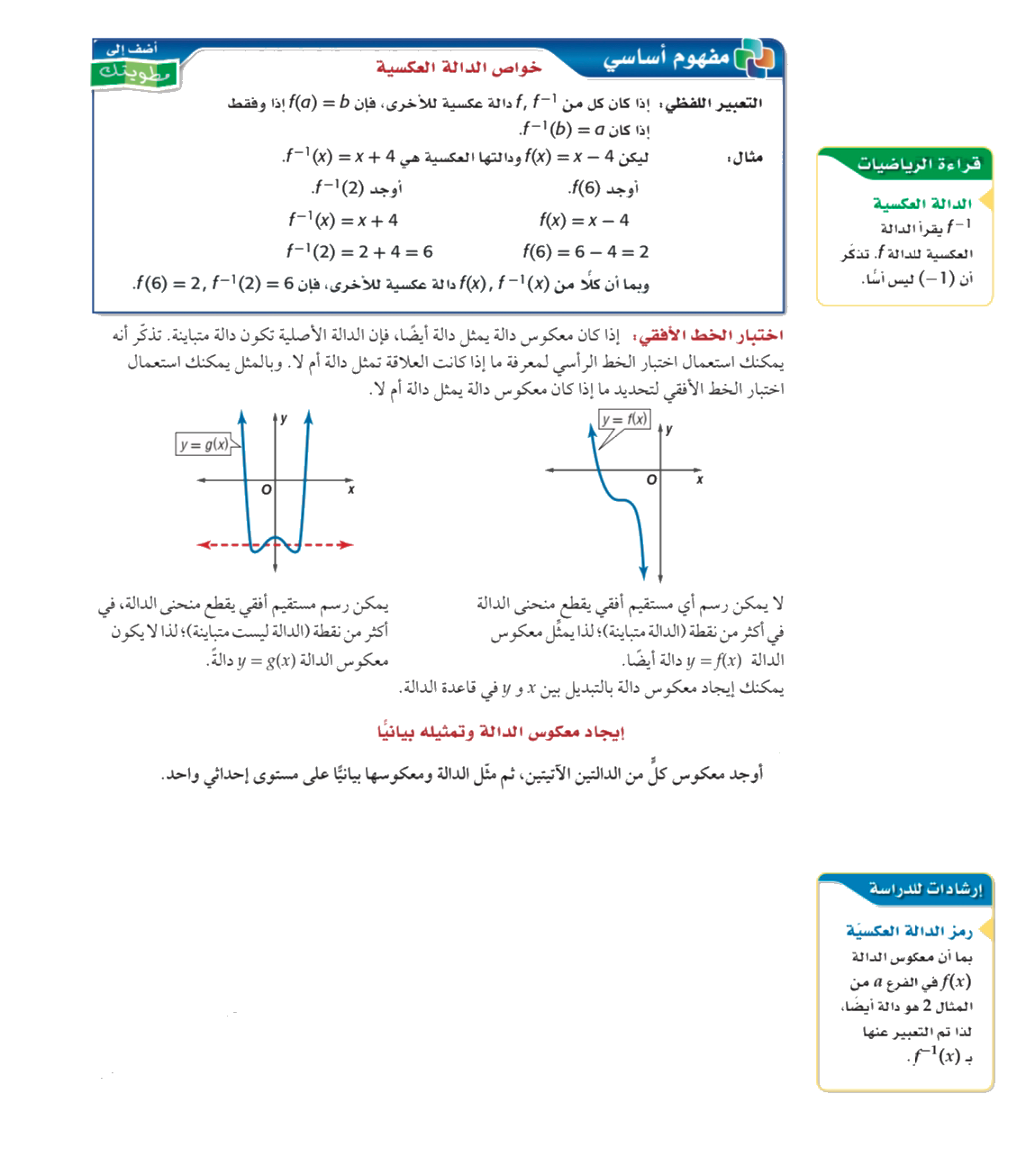 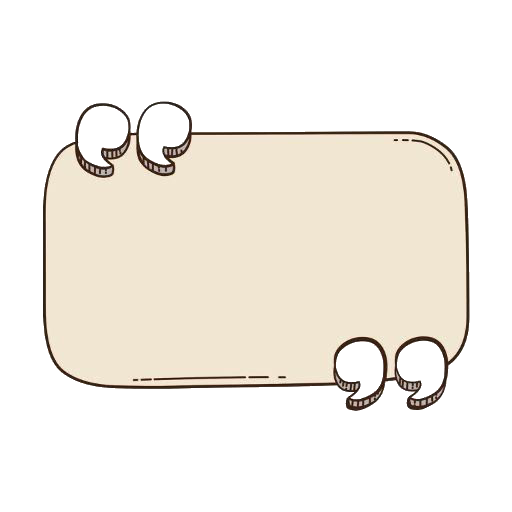 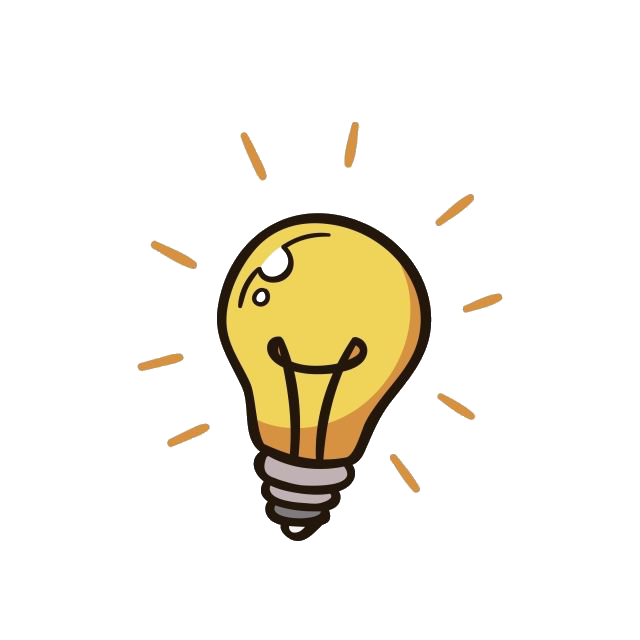 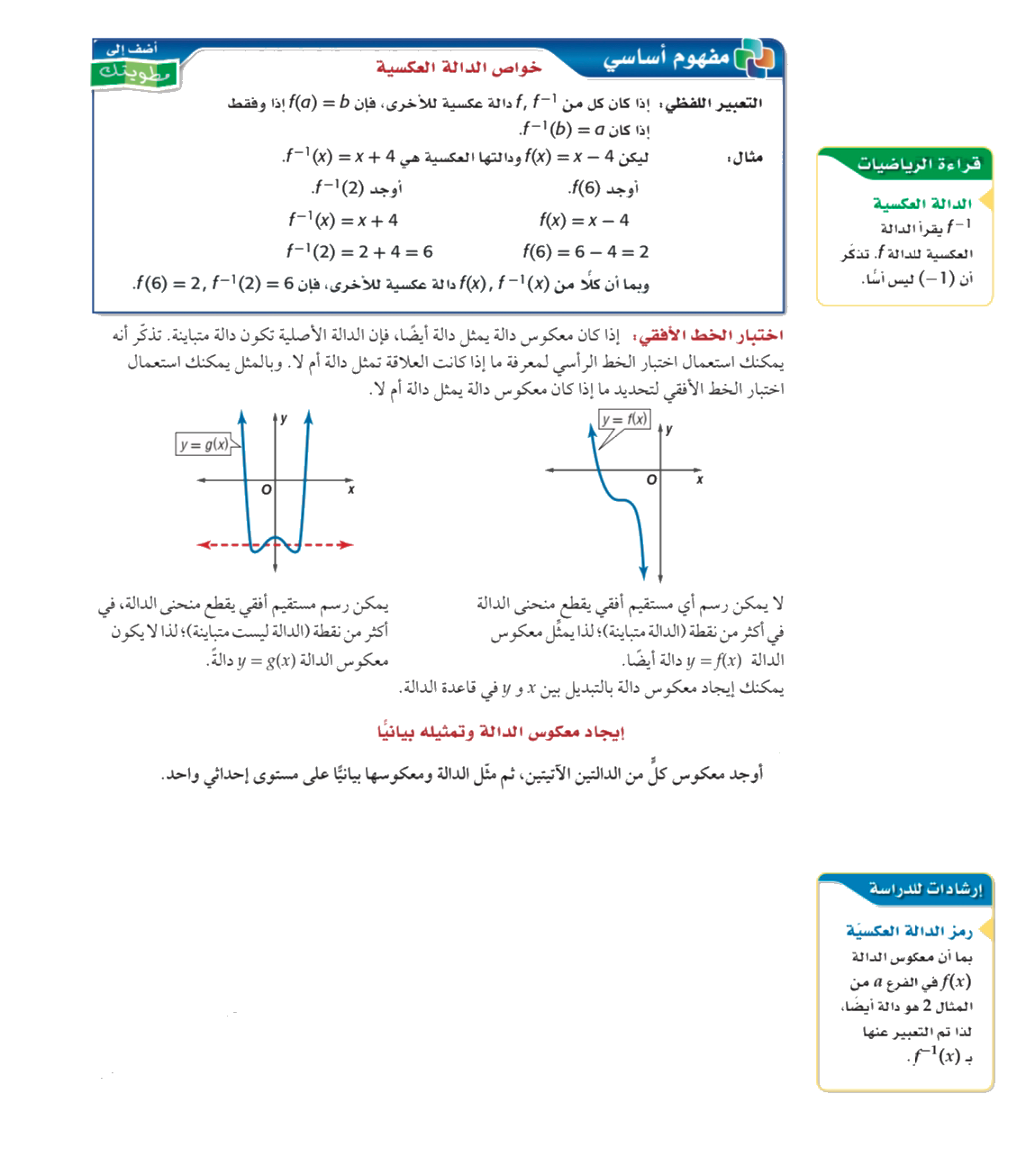 مثال
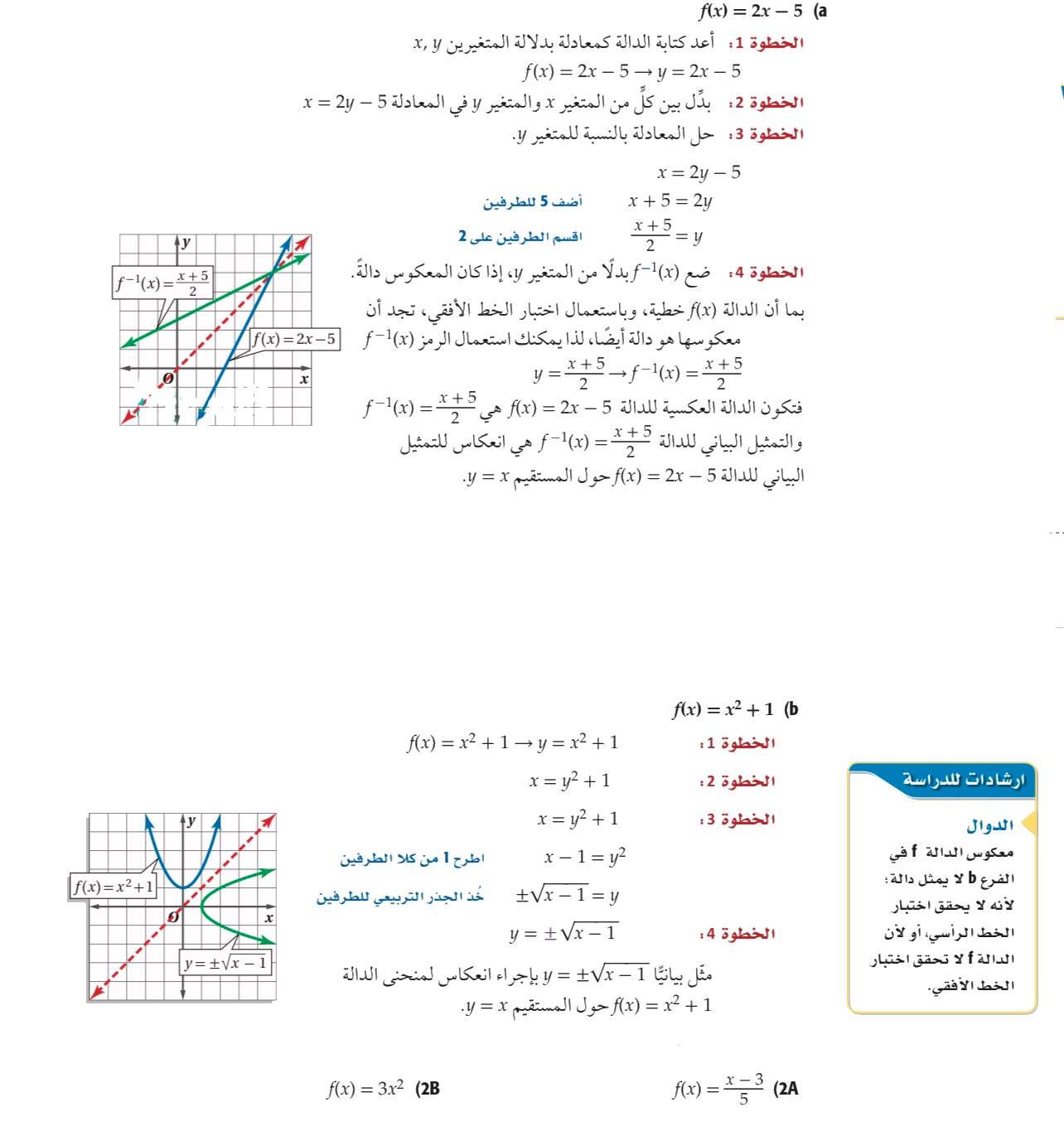 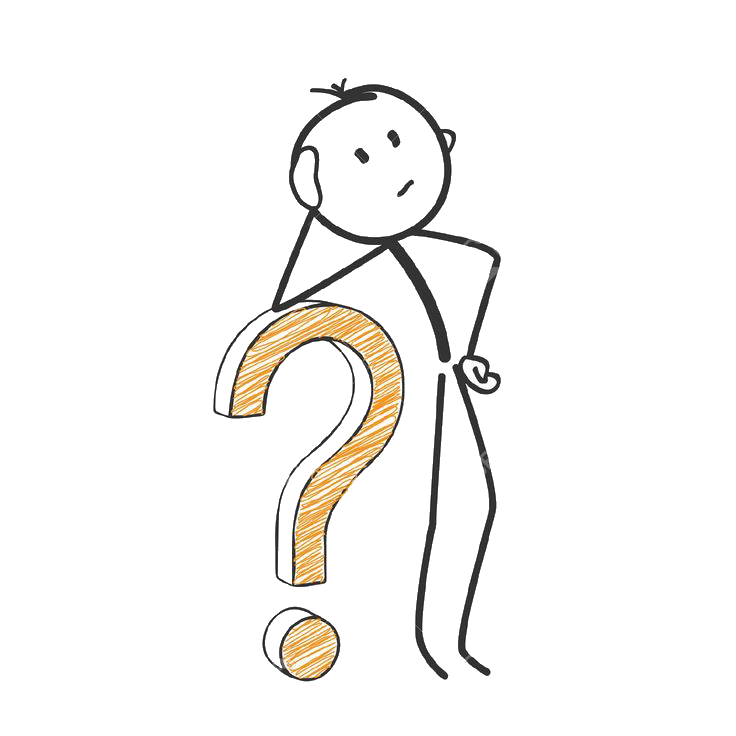 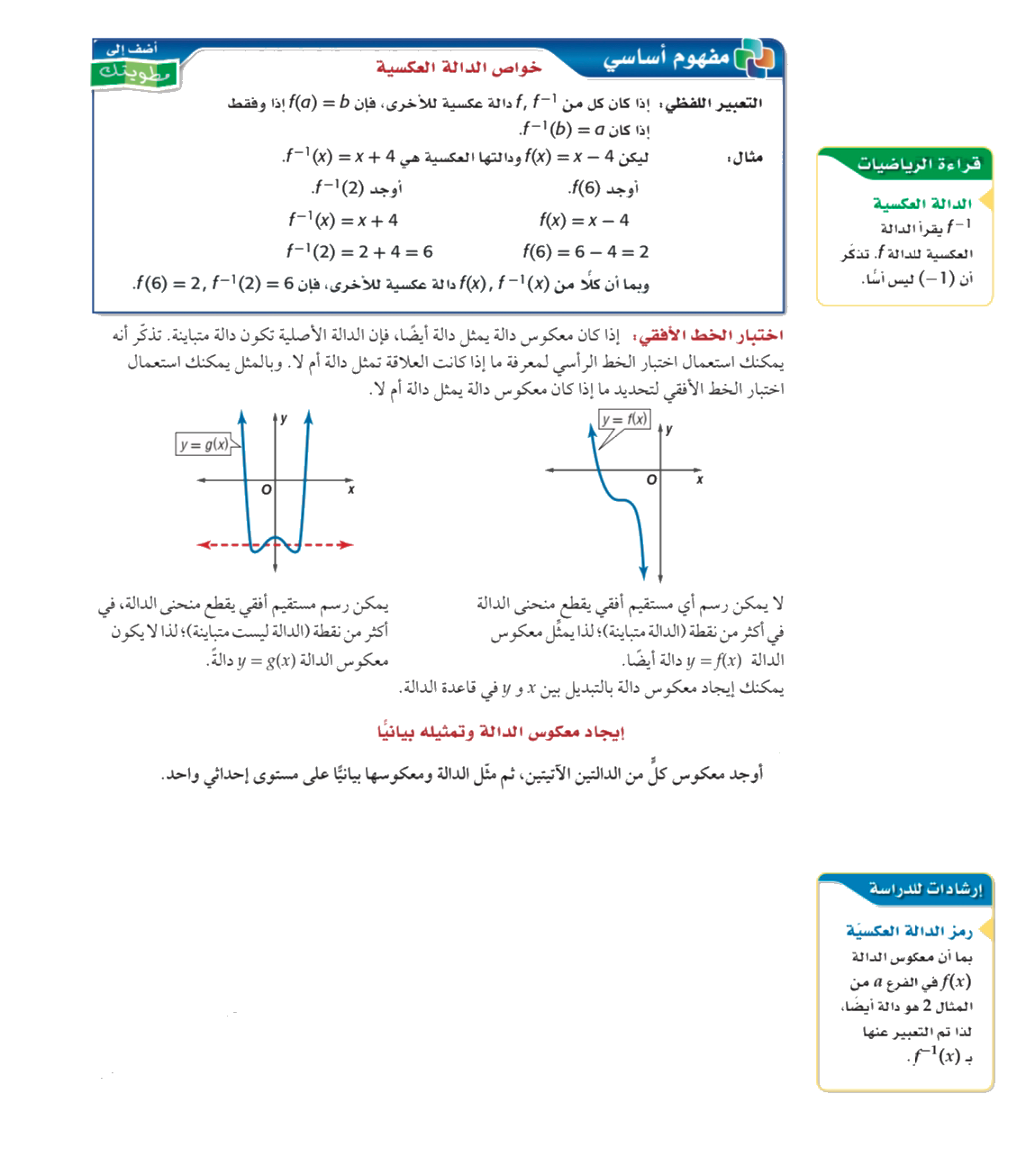 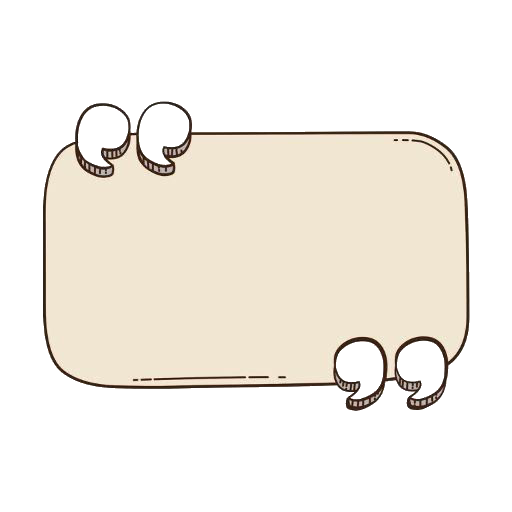 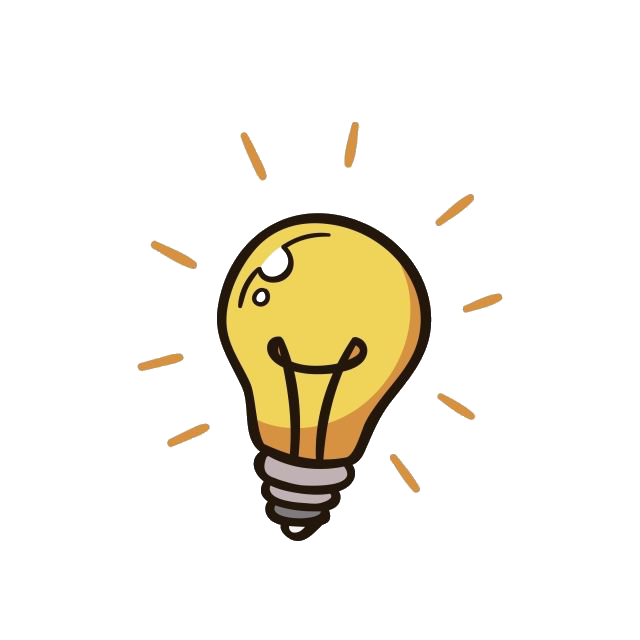 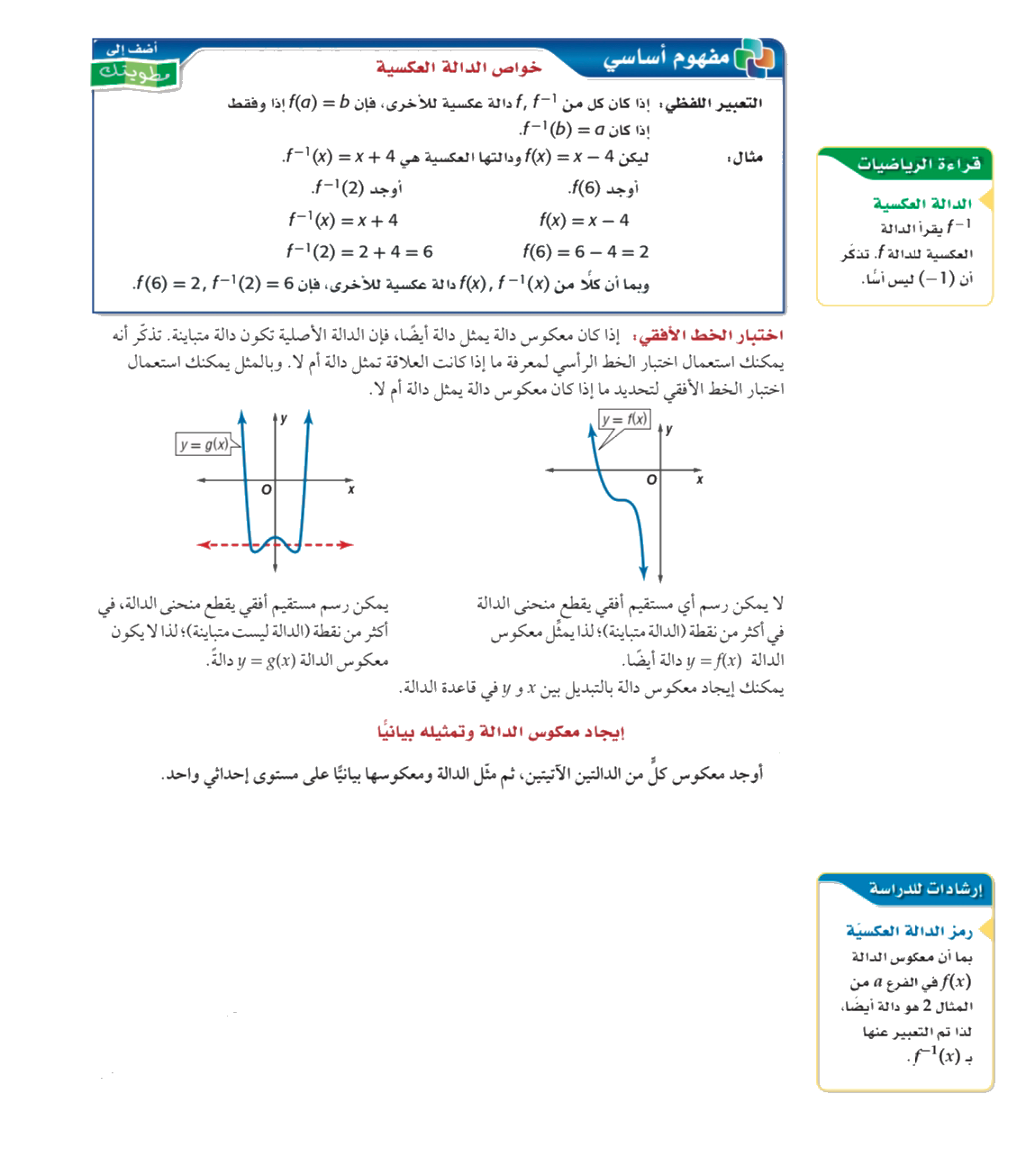 مثال
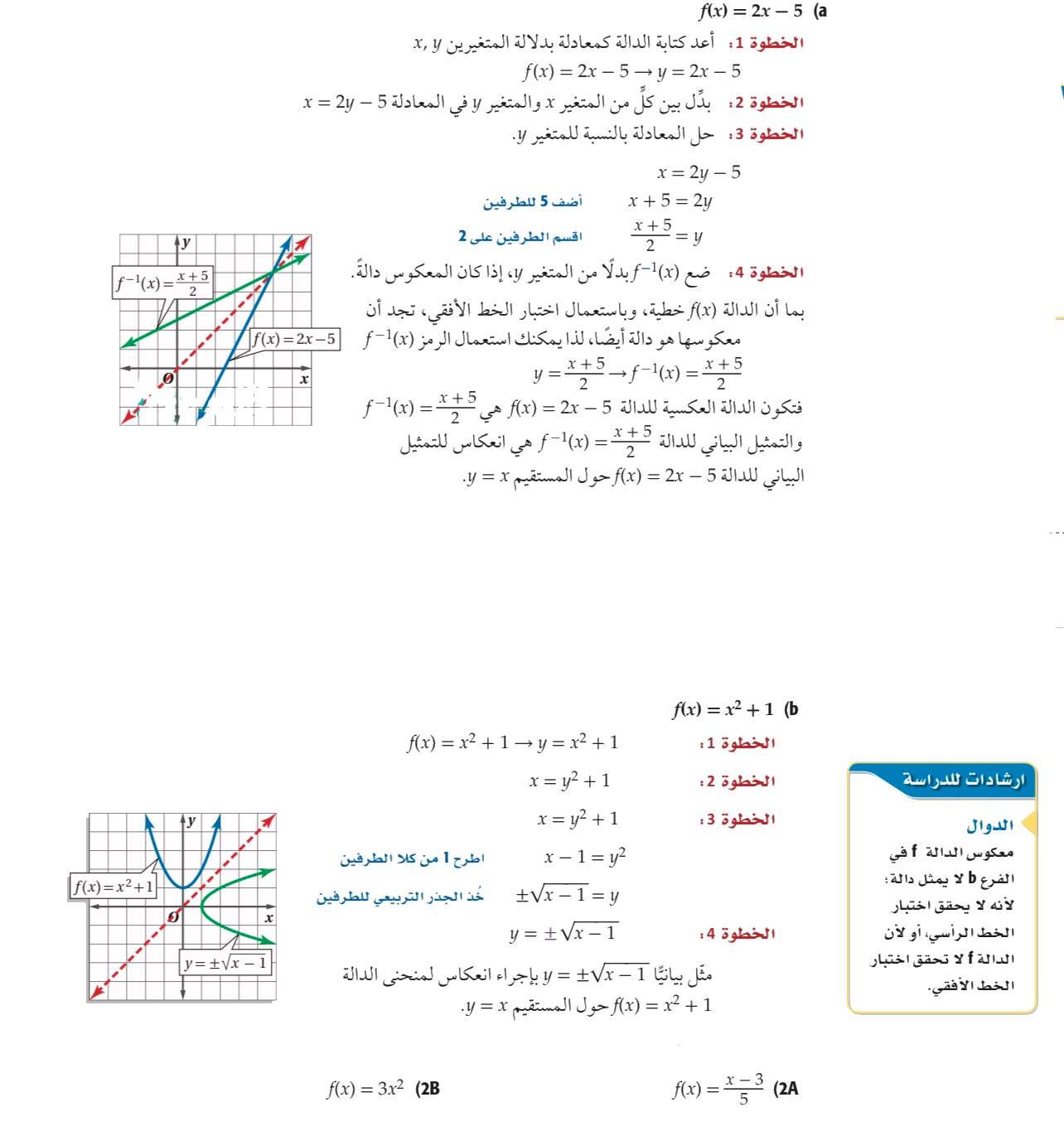 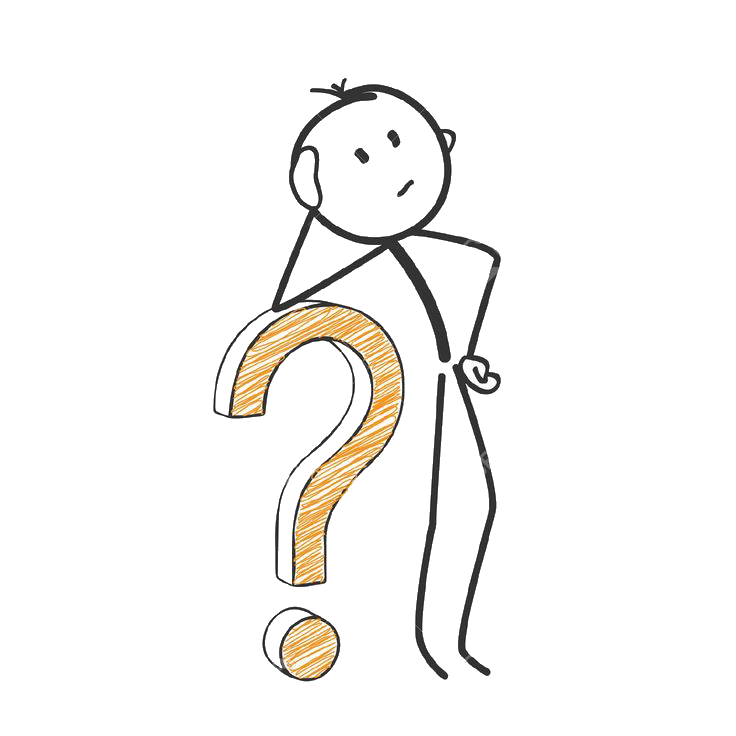 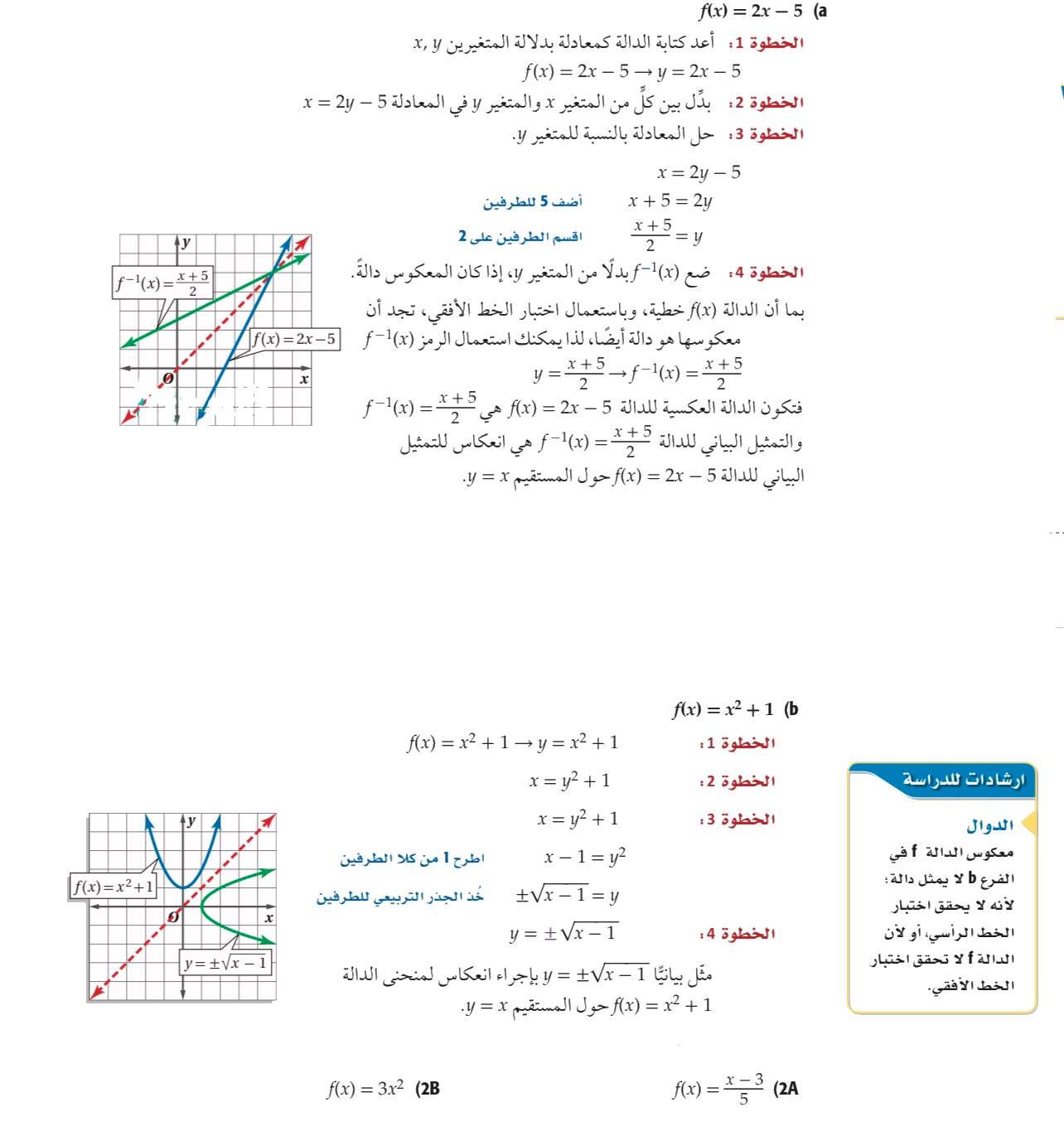 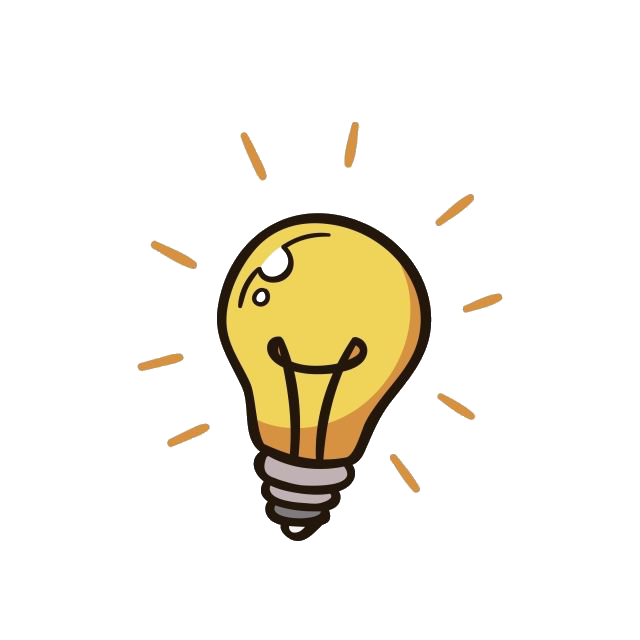 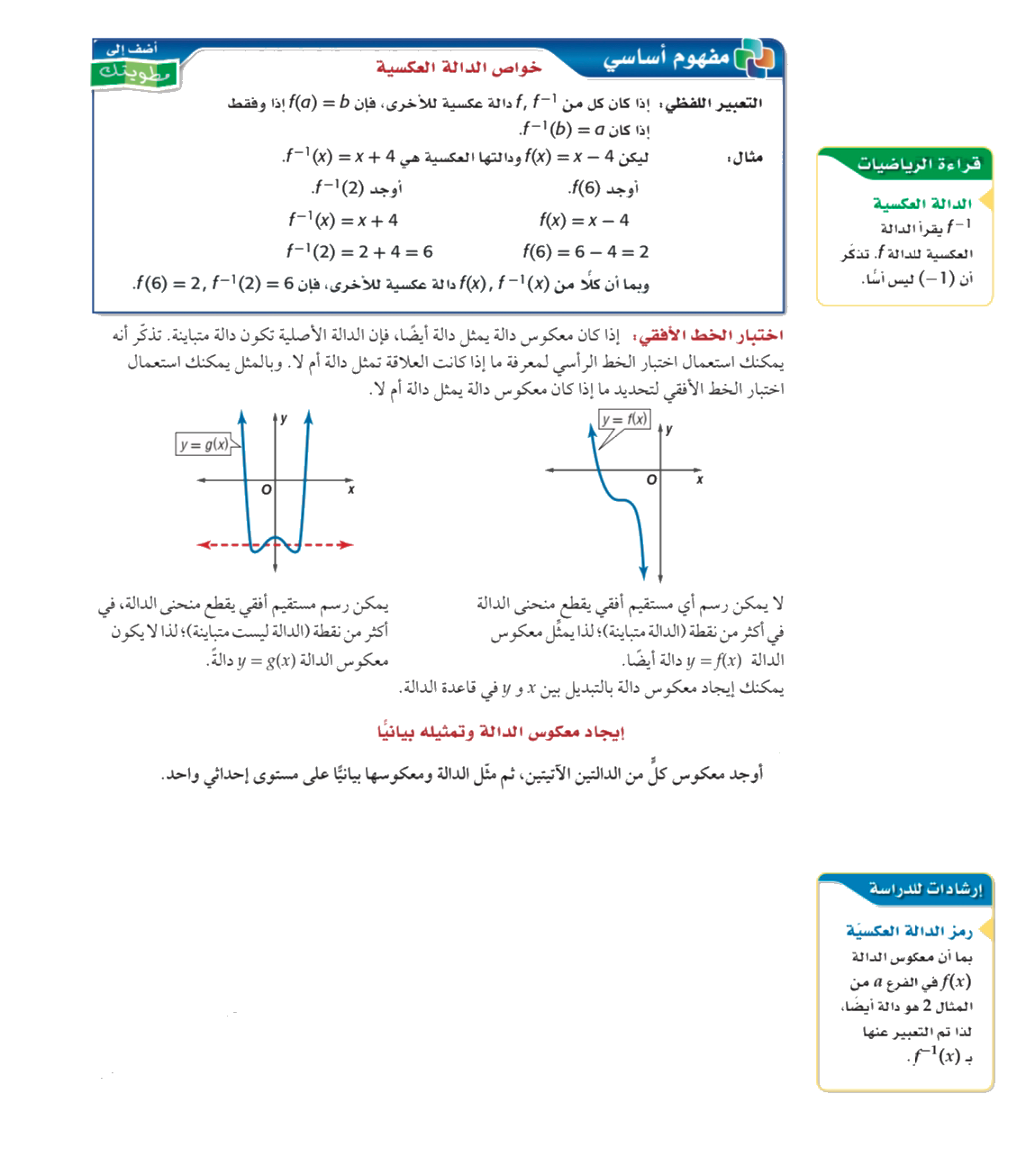 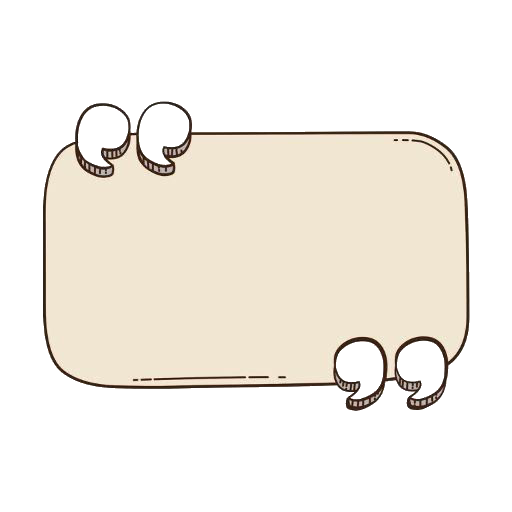 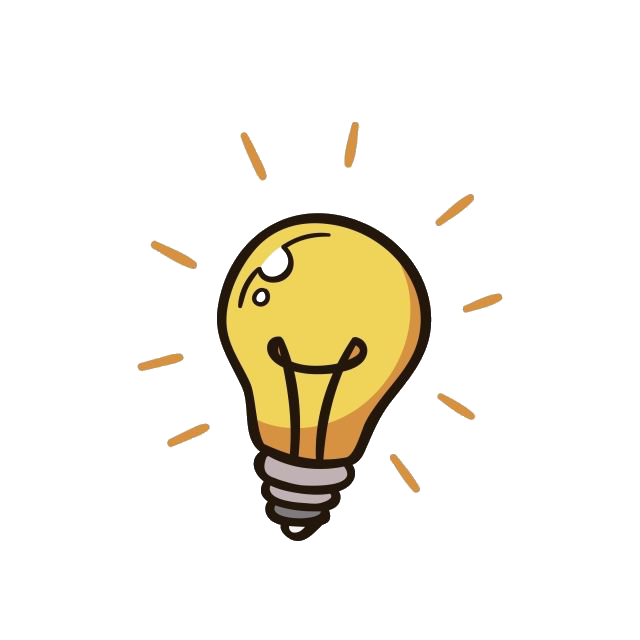 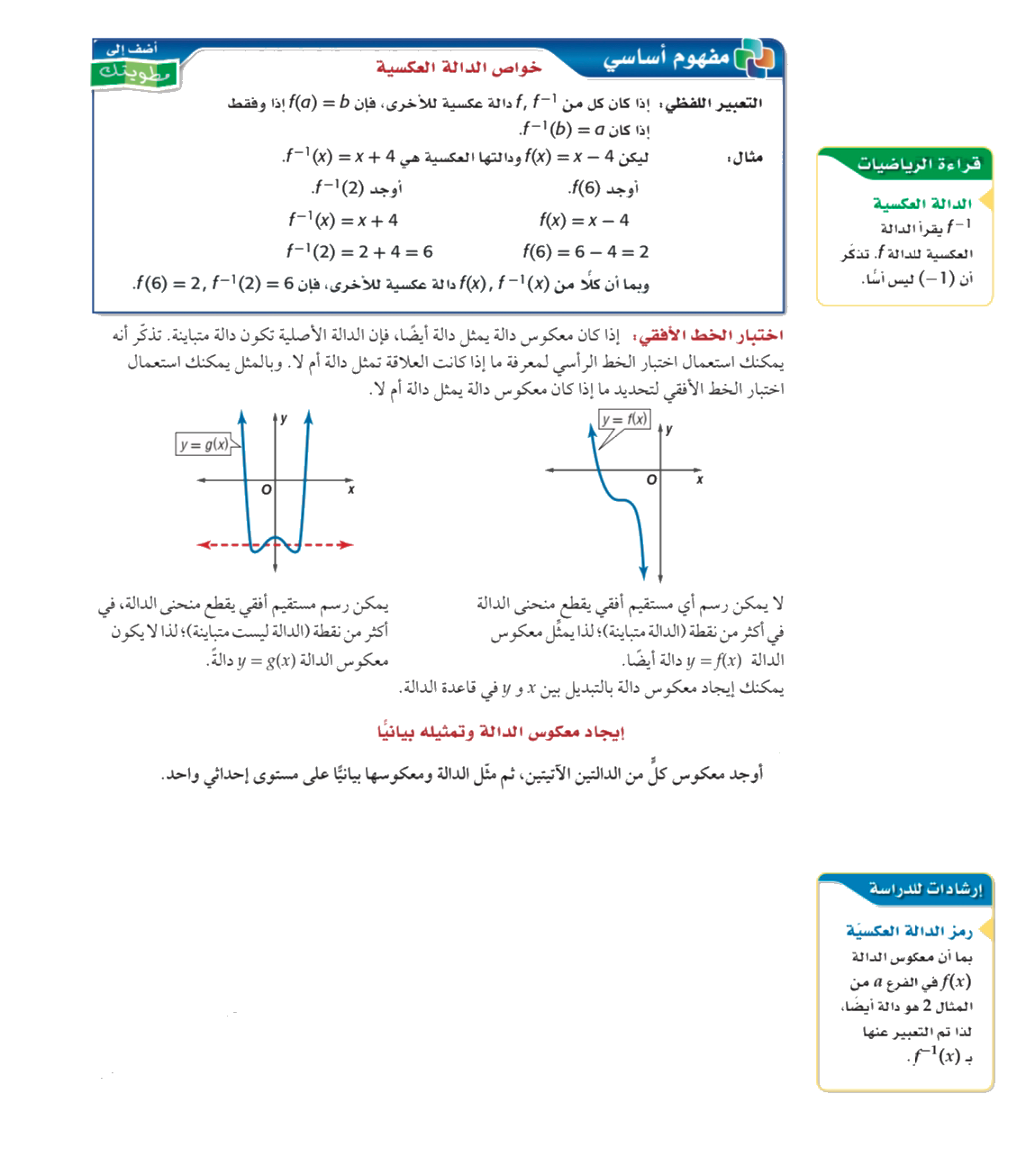 تحقق من فهمك
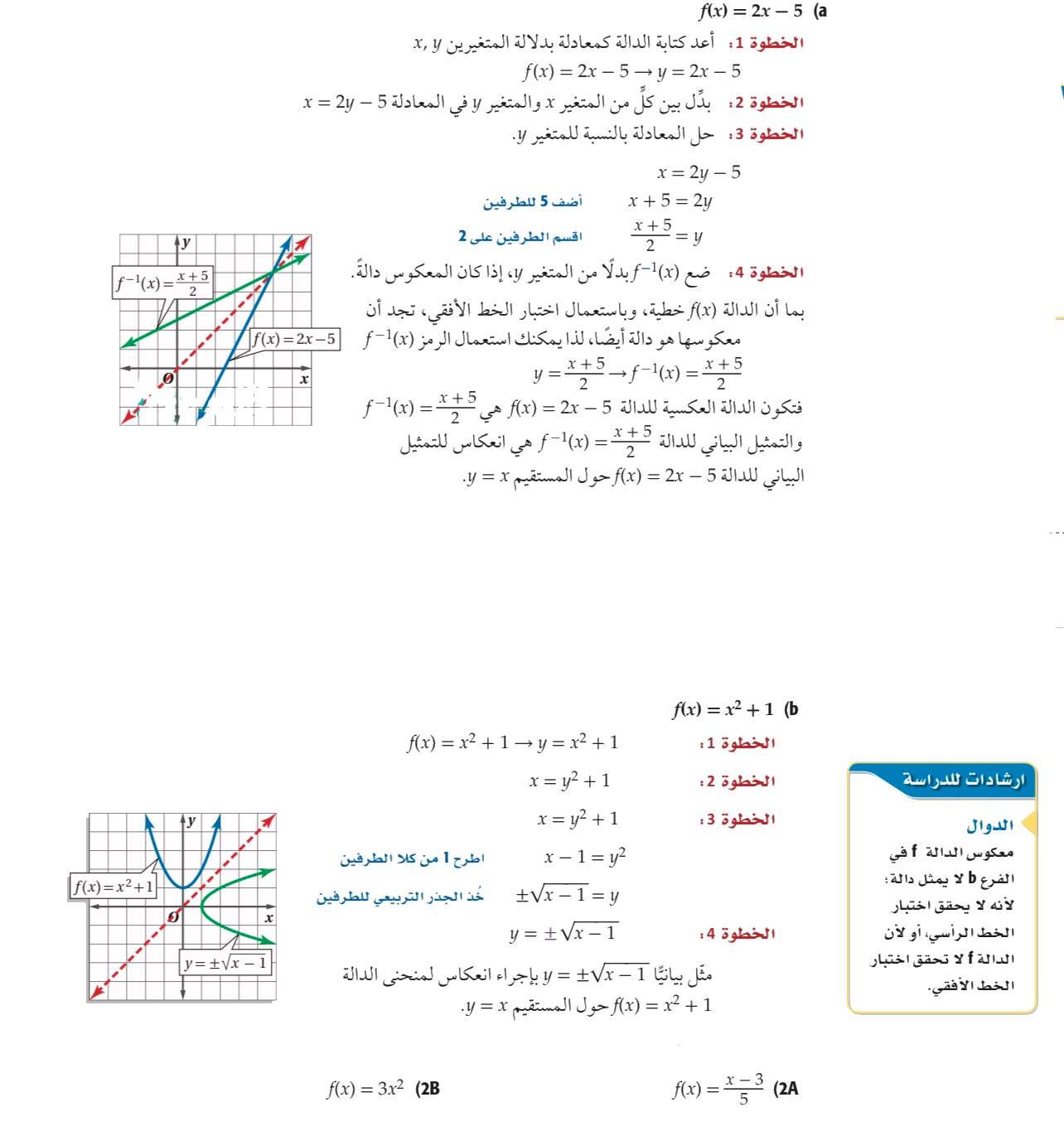 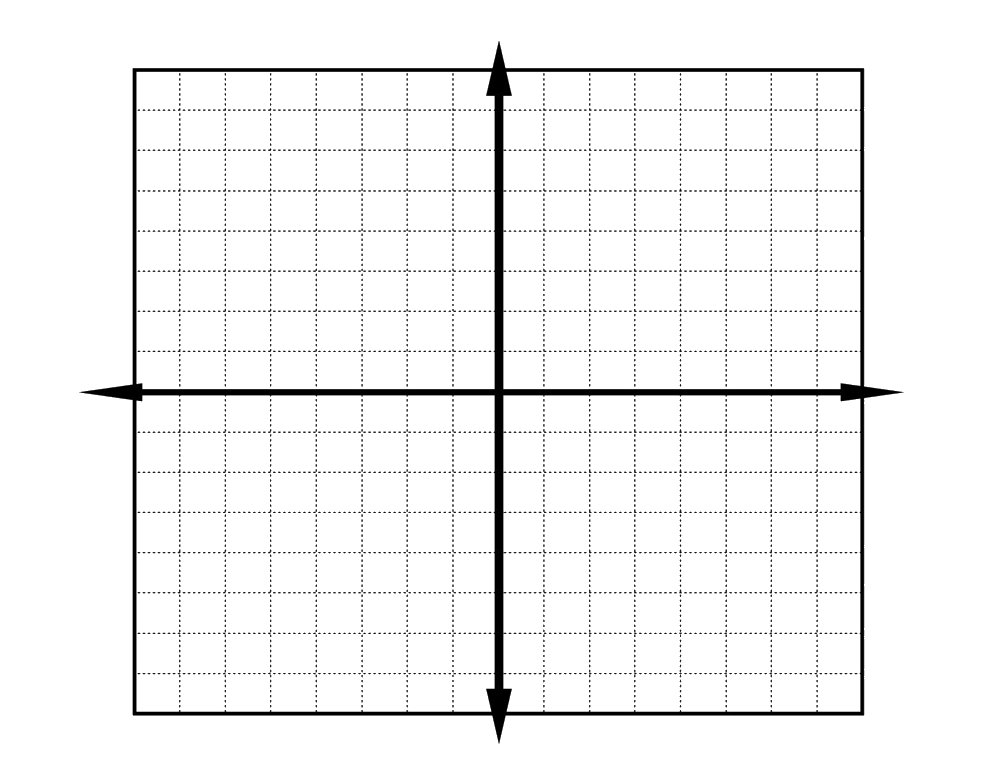 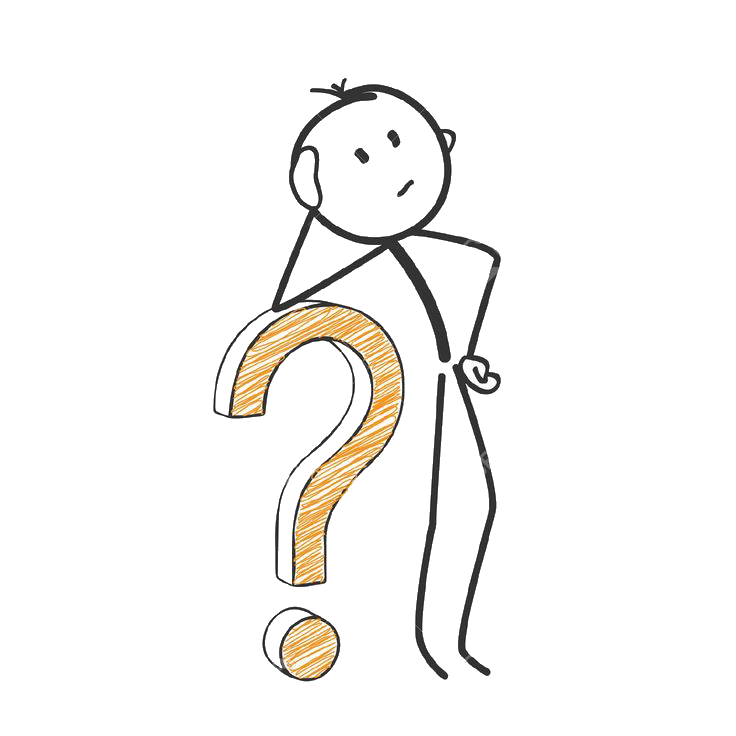 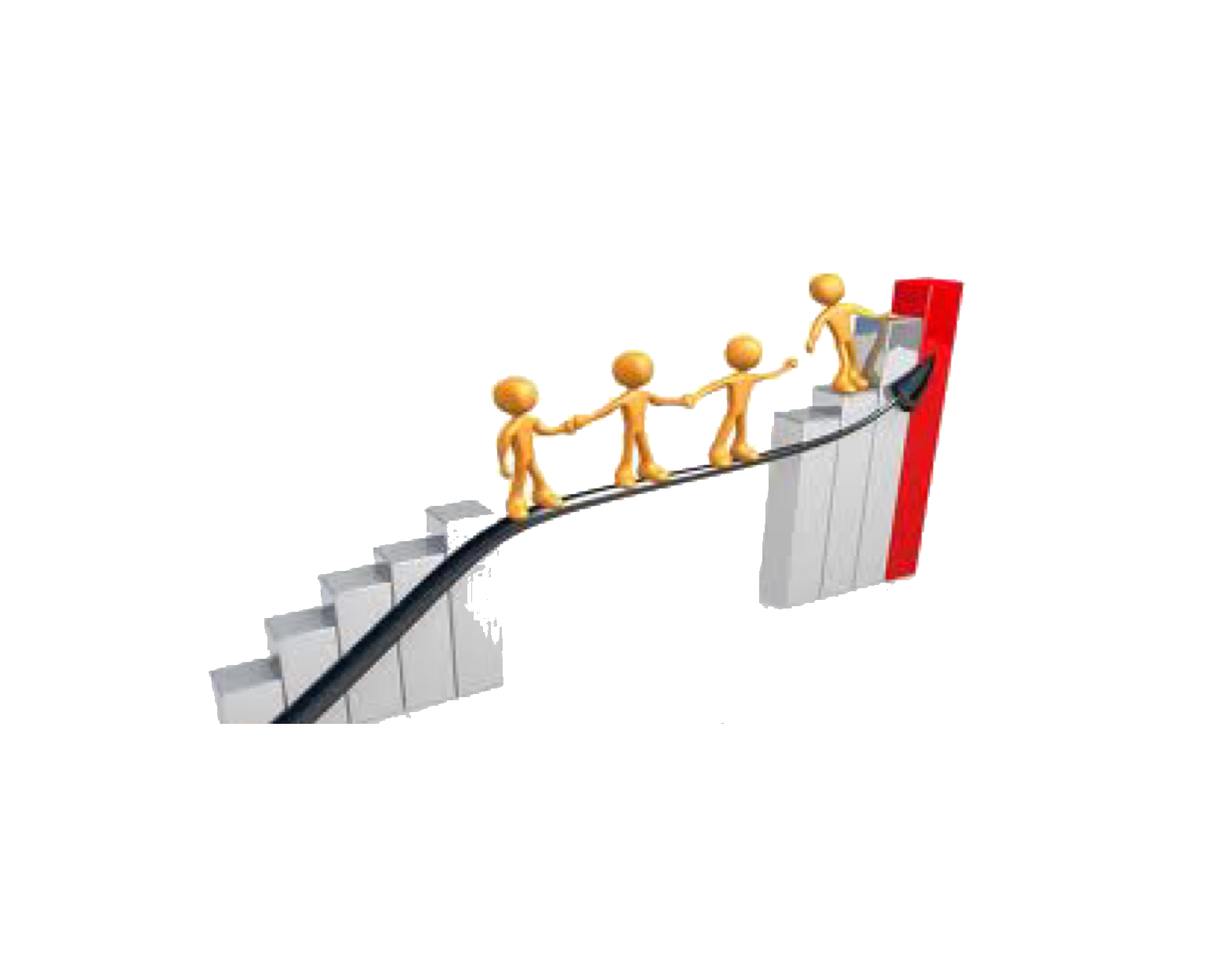 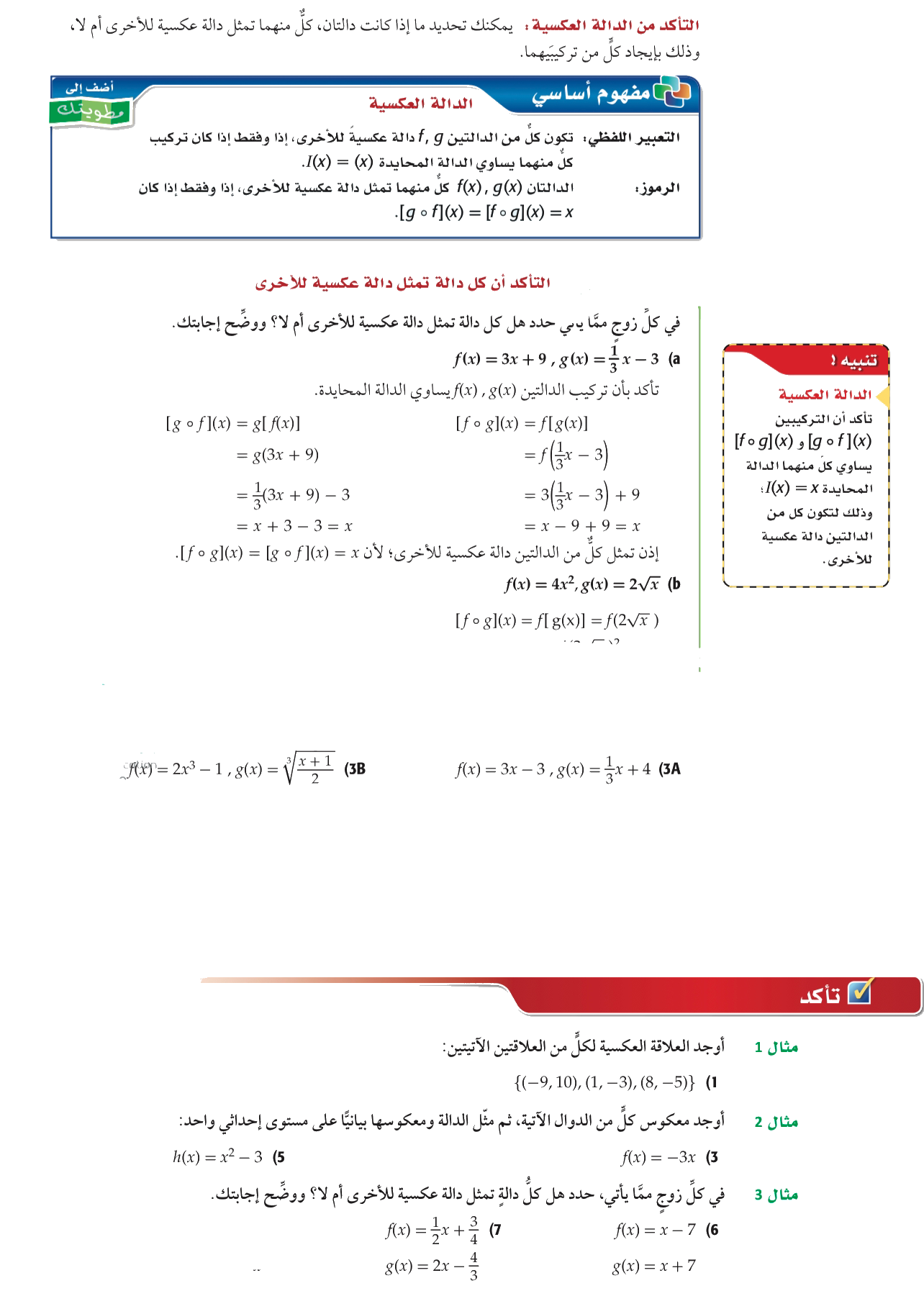 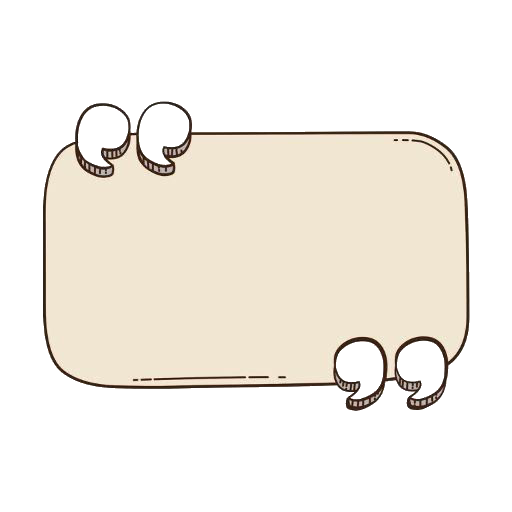 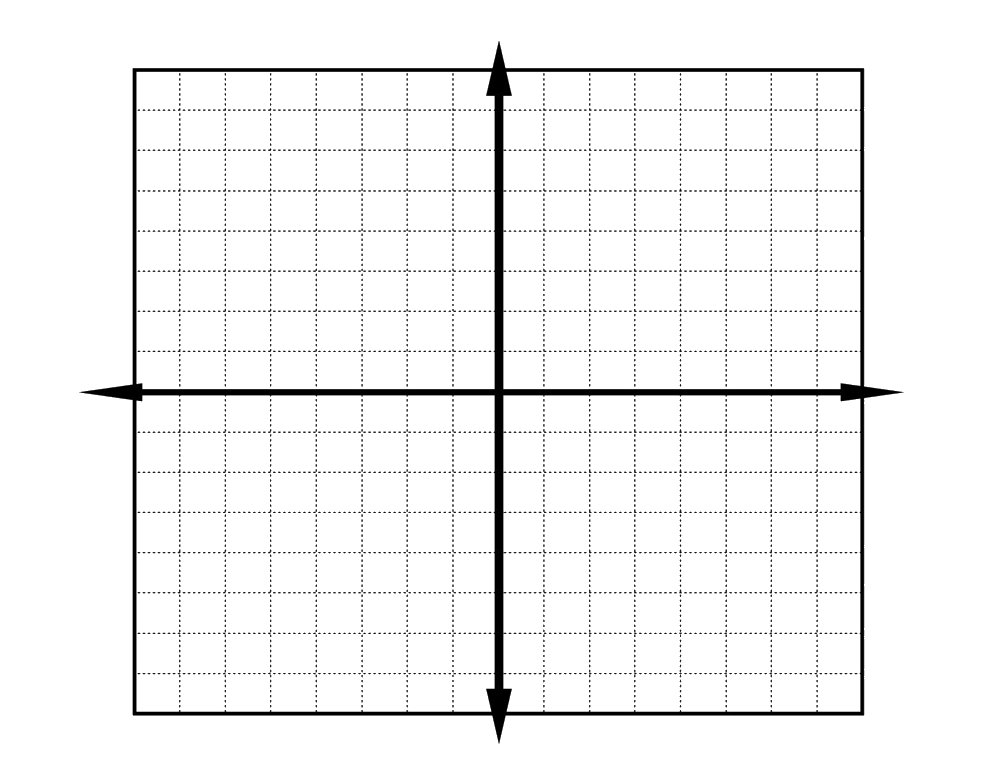 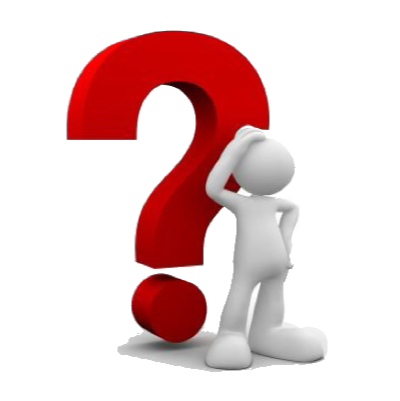 تأكد
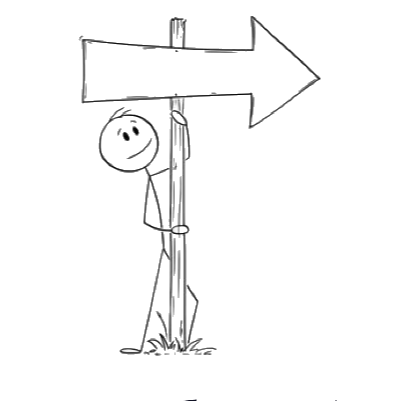 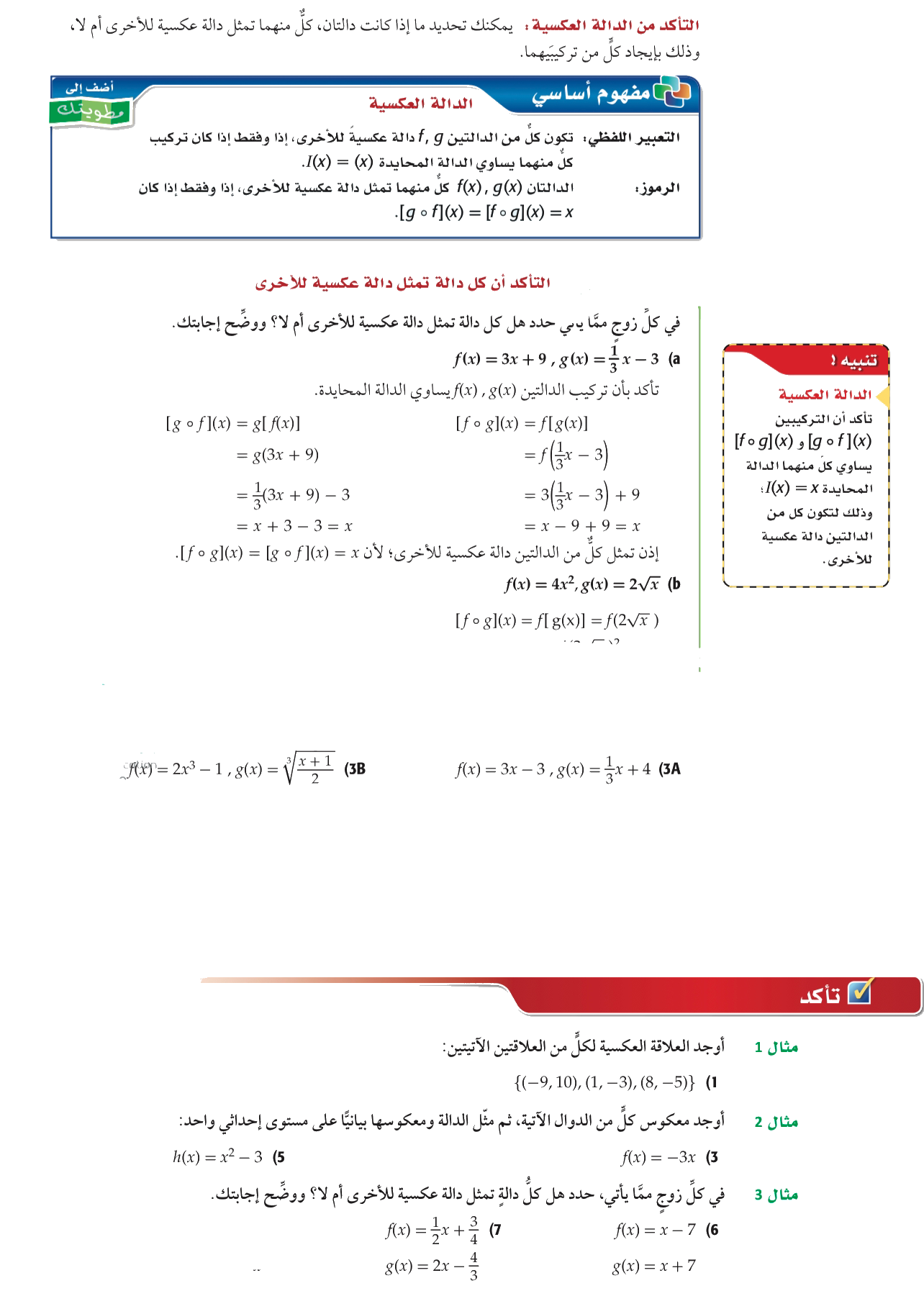 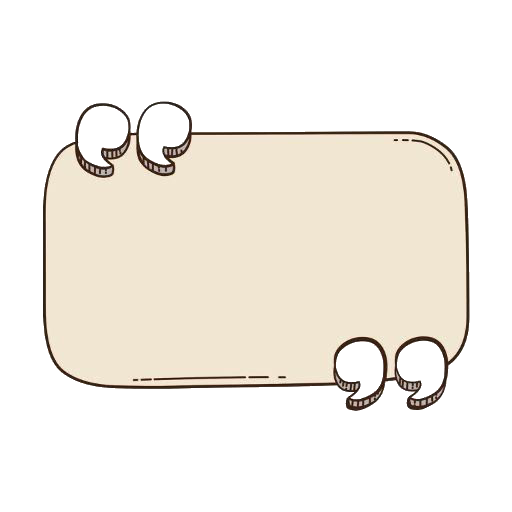 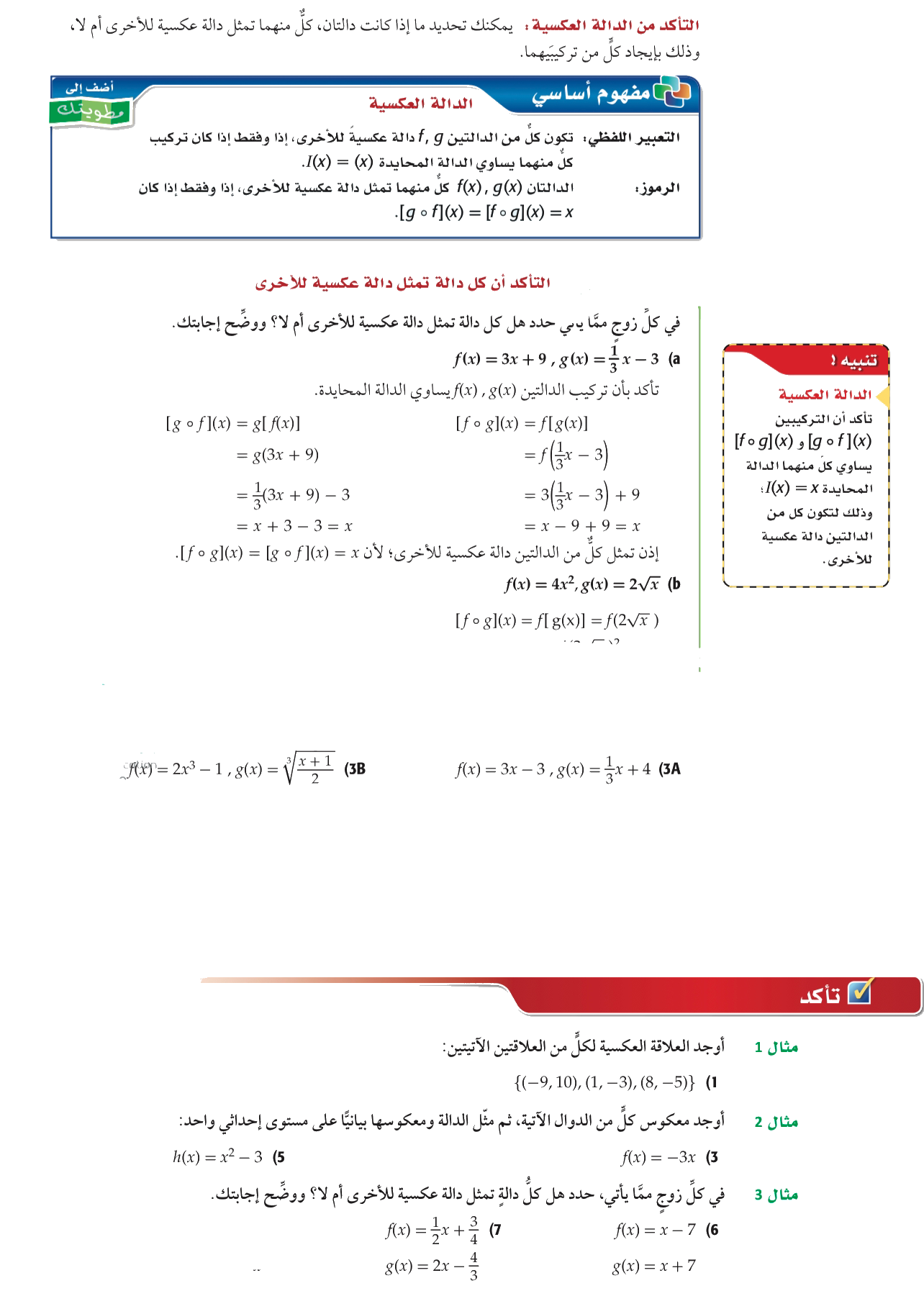 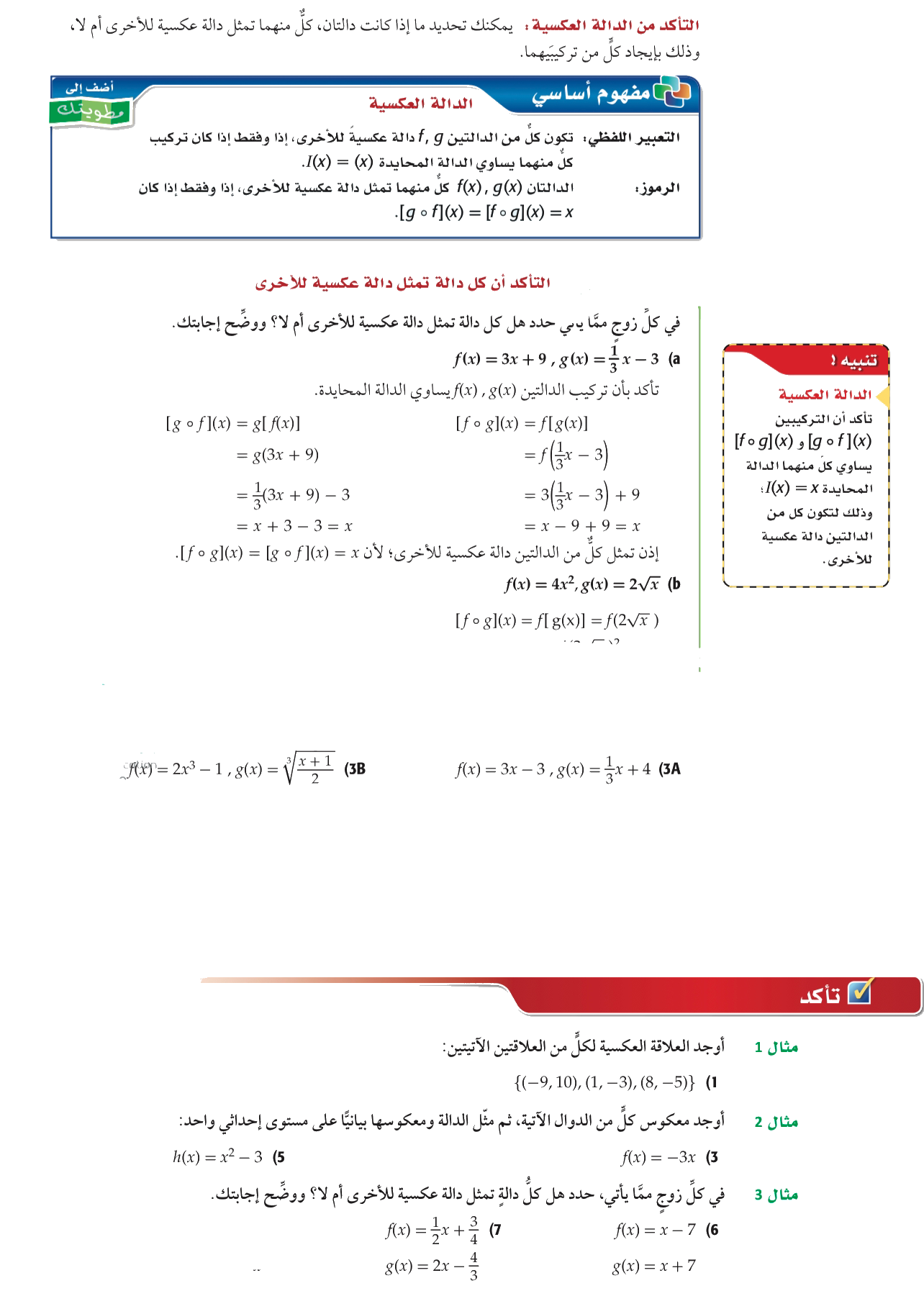 تحقق من فهمك
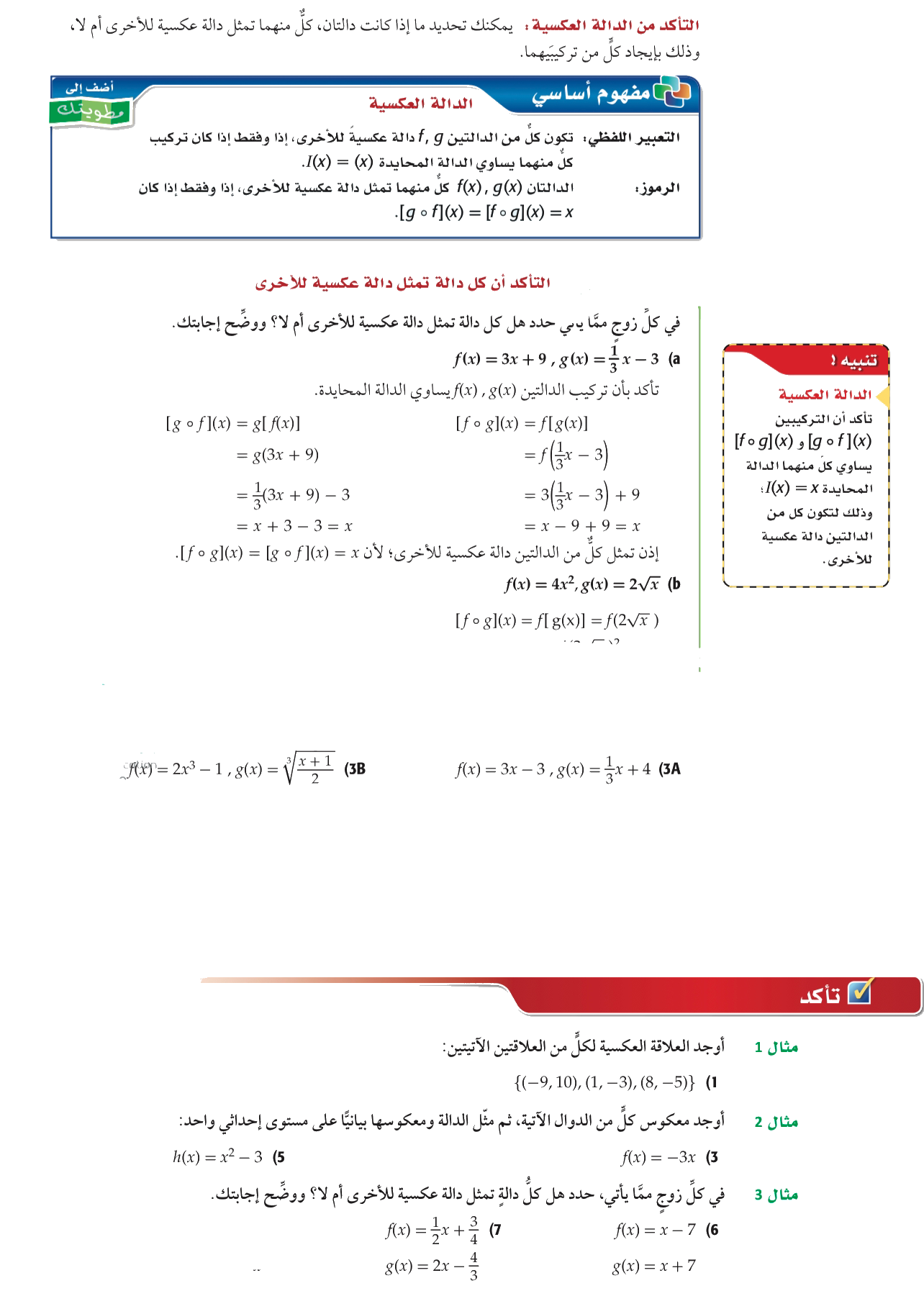 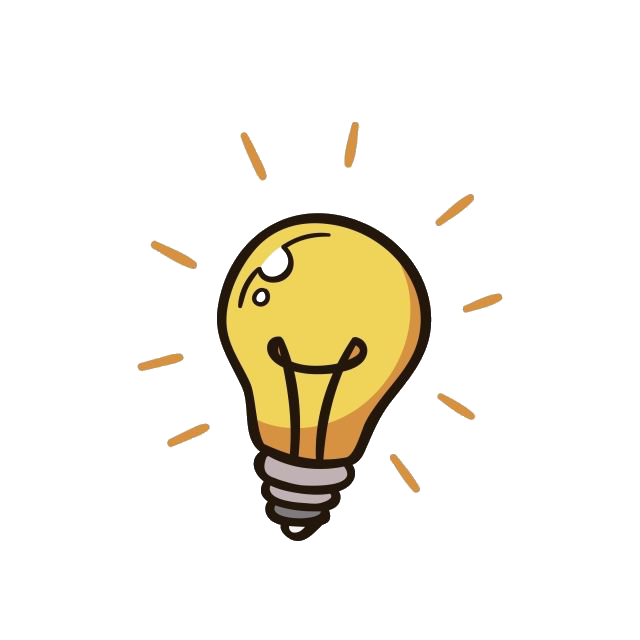 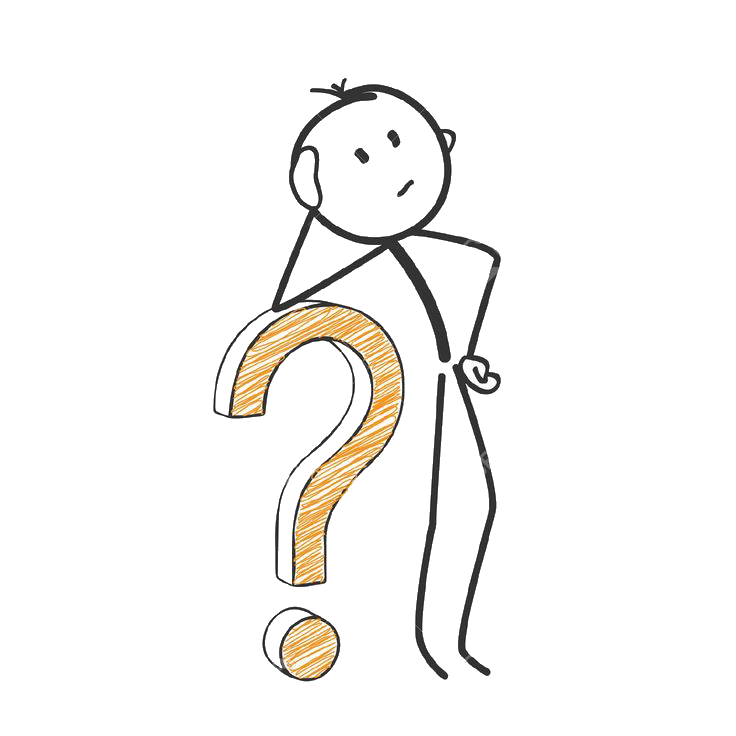 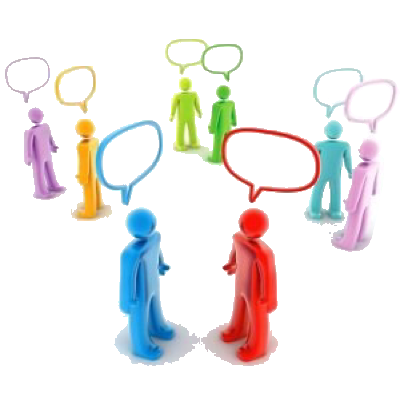 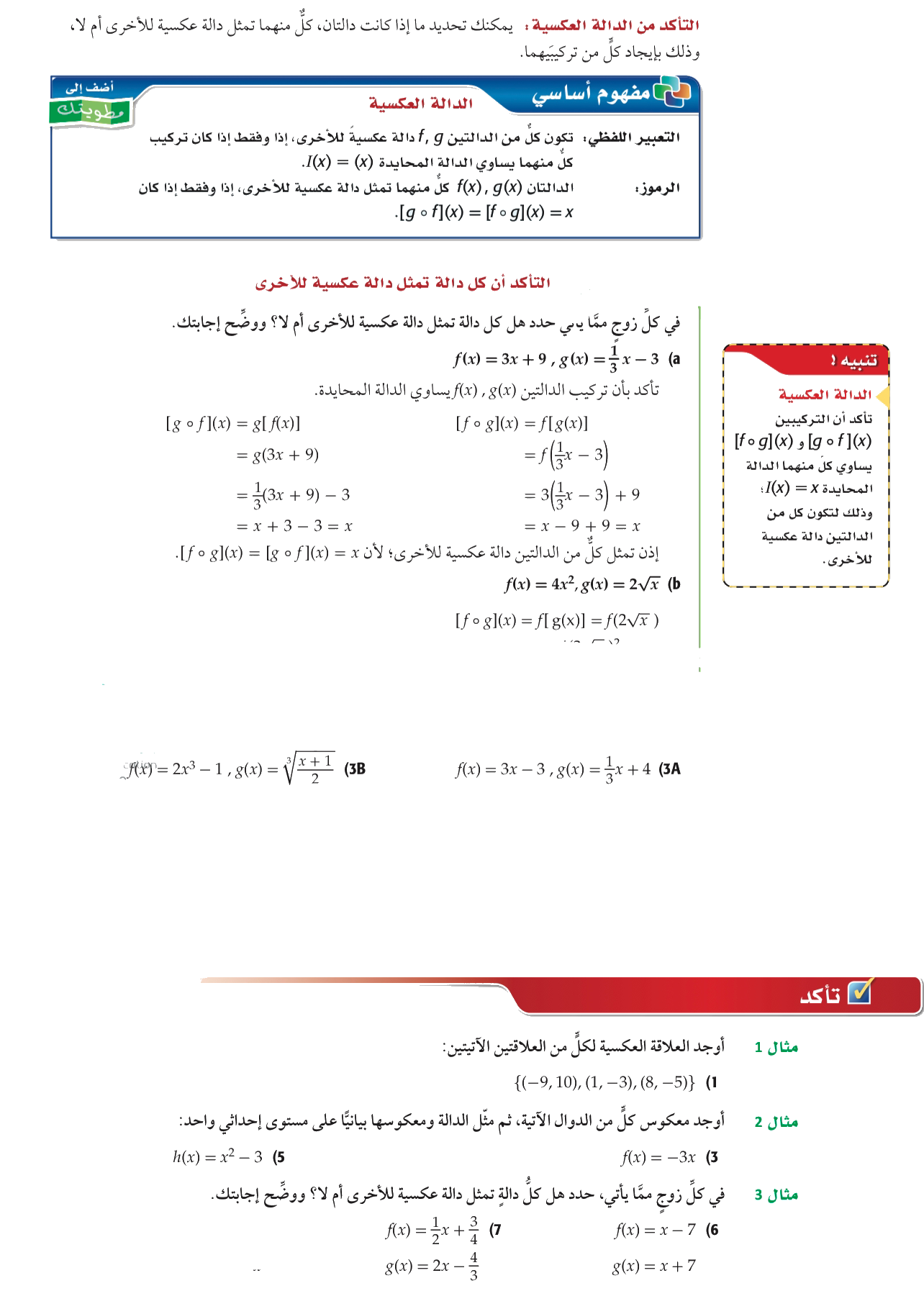 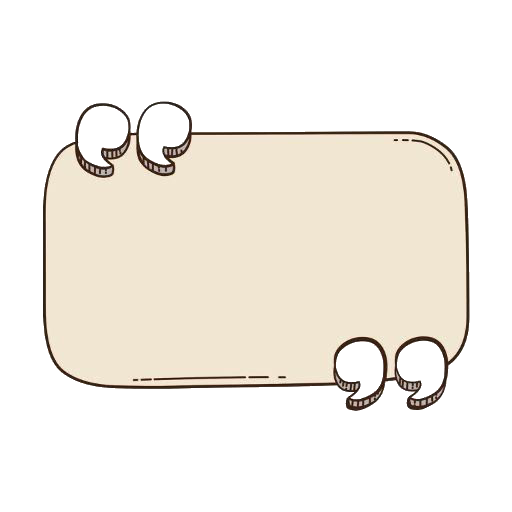 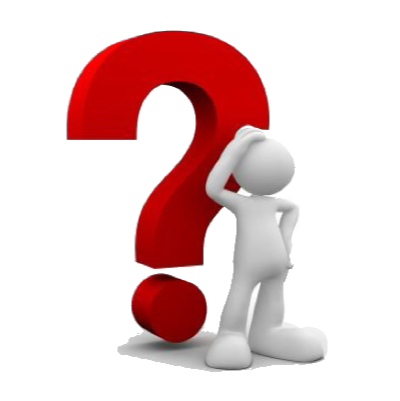 تأكد
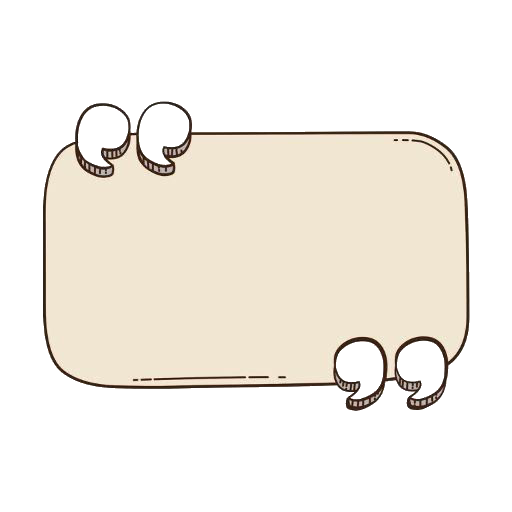 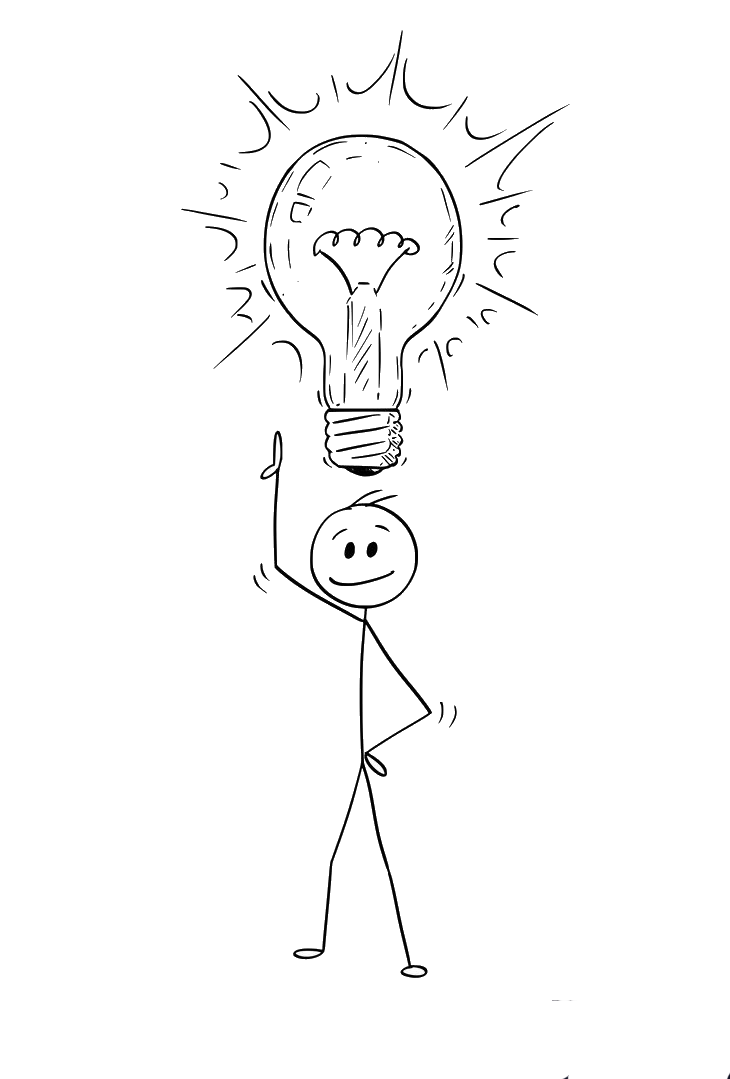 مهارات التفكير 
العليا
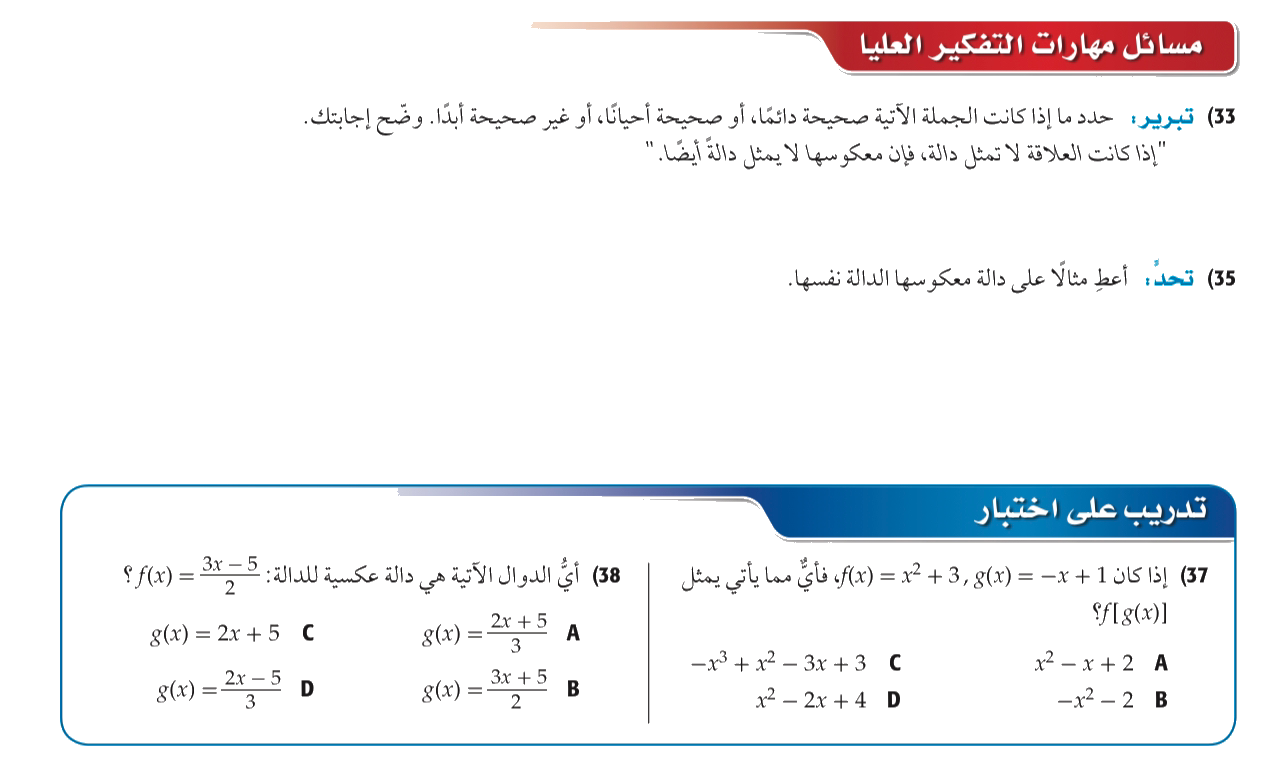 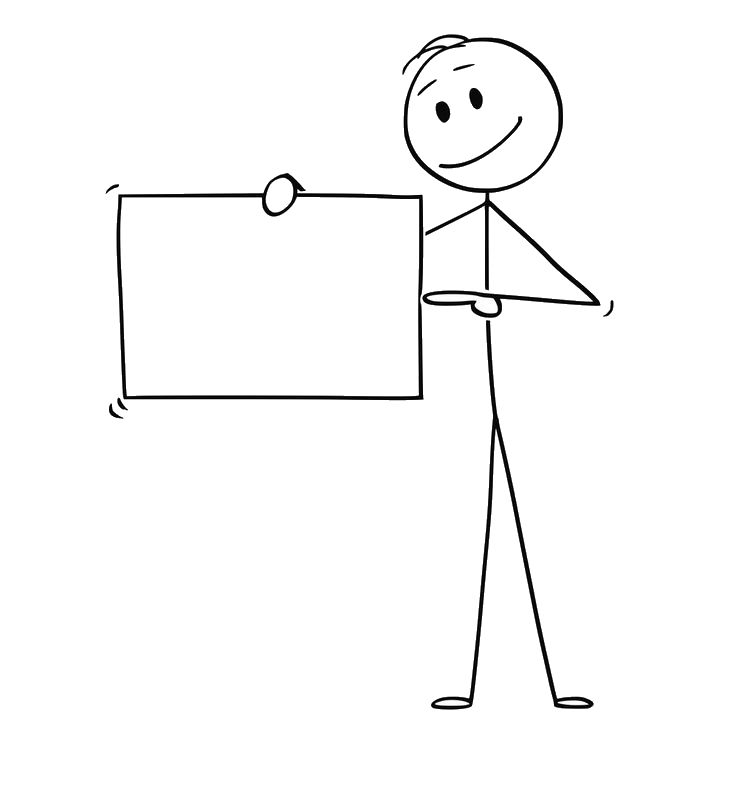 تحصيلي
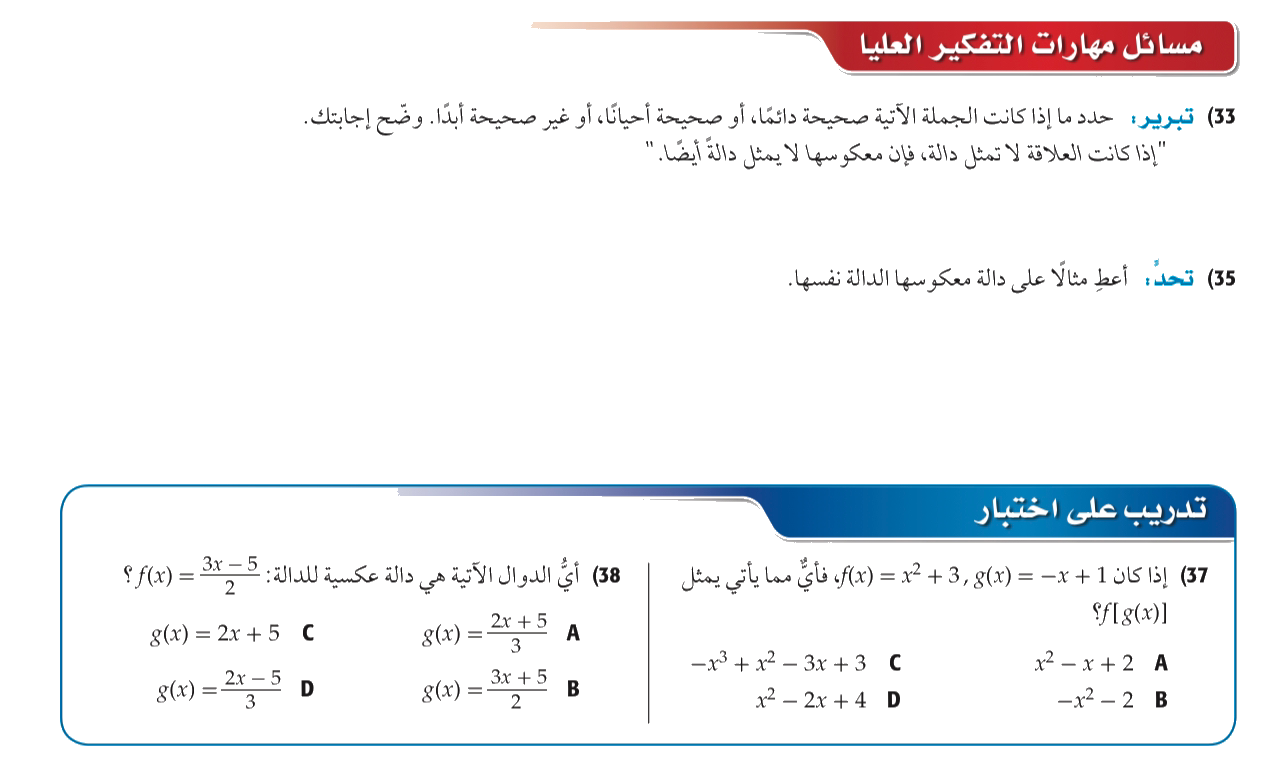